Static Analysis ToolsPREfast for Drivers
Donn Terry	
Software Design Engineer
Microsoft Corporation
Key Takeaways
Be a leader in advancing 64-bit computing
Adopt best practices and new tools
Let’s partner on new hardware directions



Using PFD and annotations in drivers
Agenda
Motivation
Costs and Benefits
Introduction to basic annotations
Sample cases for drivers
Presentation Objectives
Intuition on what annotations are and why use them 
General explanation of common/typical annotations
“Introduce” the documentation
Non-goal:  Going over any annotation in depth or covering all of them. Far too much for a 1-hour talk
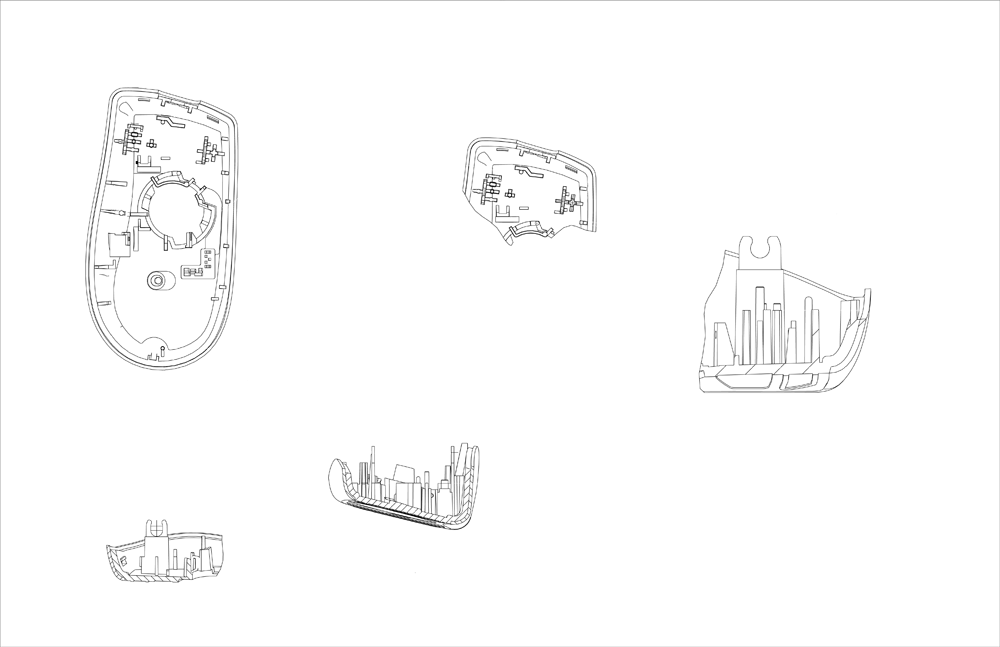 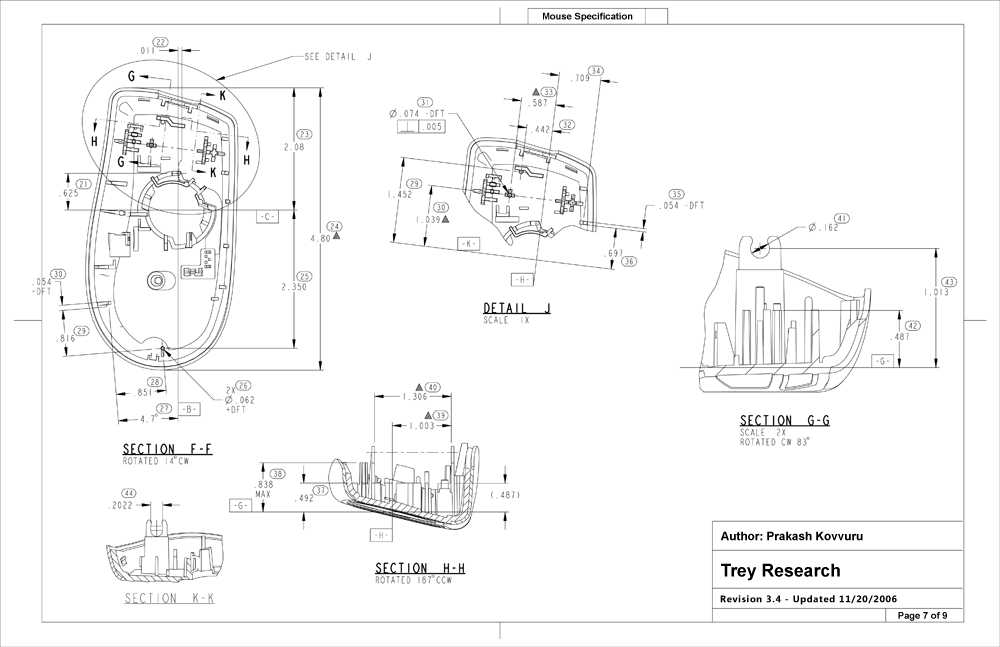 Why Annotate?Good engineering practice
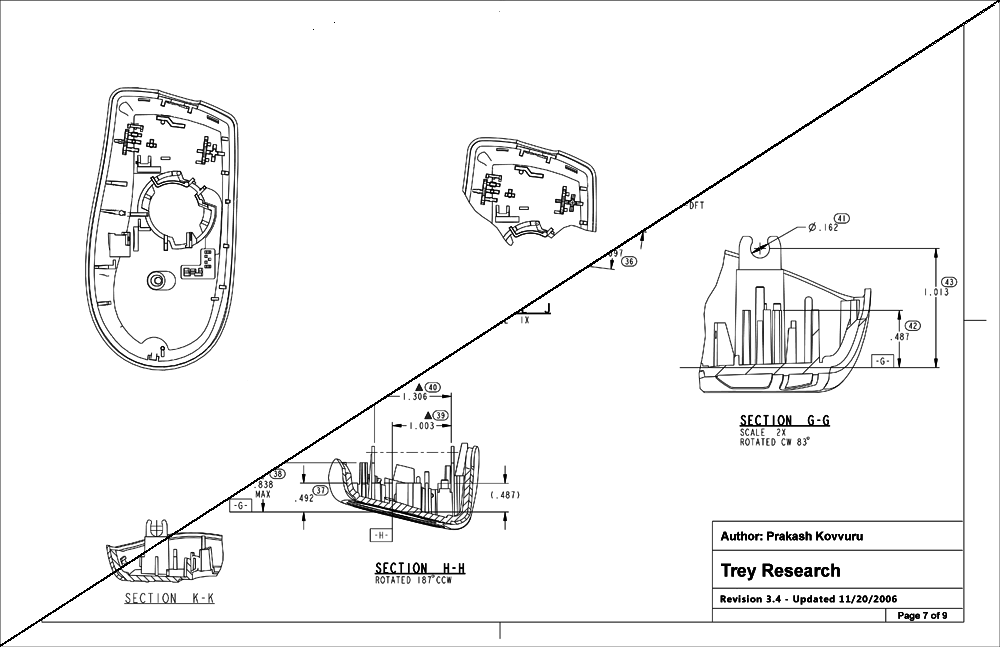 Precisely describe the “part” you’re building and the contract that represents
Enable automatic checking
Effective (and checked) documentation
Programmers don’t have to guess/experiment
Code and documentation don’t drift apart
Comments are nice, but…
Costs And BenefitsWhen writing new code
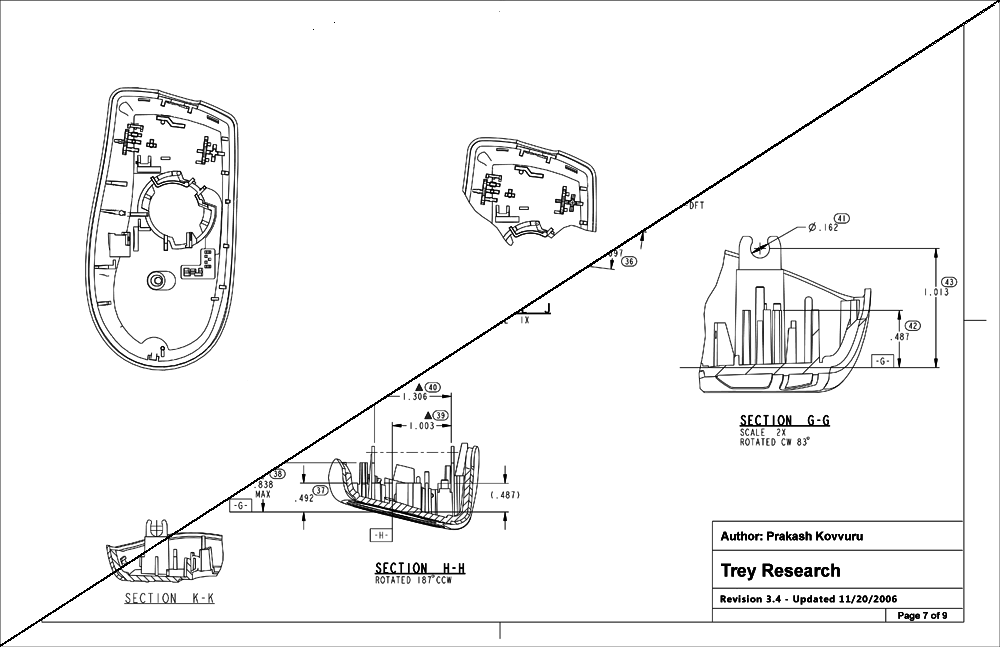 Author already knows the required contract  –  express as annotations
Annotation discipline forces thought about correct and complete implementation
Annotation problems expose hard-to-use interfaces
Users know exactly what to expect for their new code – less “go ask” time
Costs And BenefitsWhen retrofitting
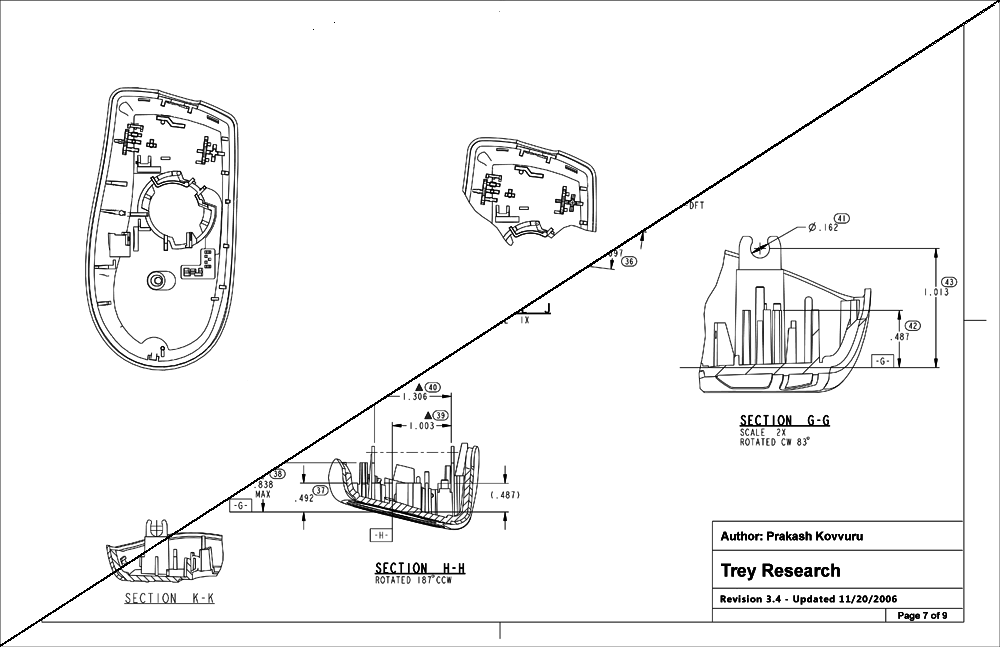 Does take time to determine what the function does, but it should be “the last time”
Forces thought about correctness and completeness, often exposes bugs even before running the tools
Costs And BenefitsThe big benefit
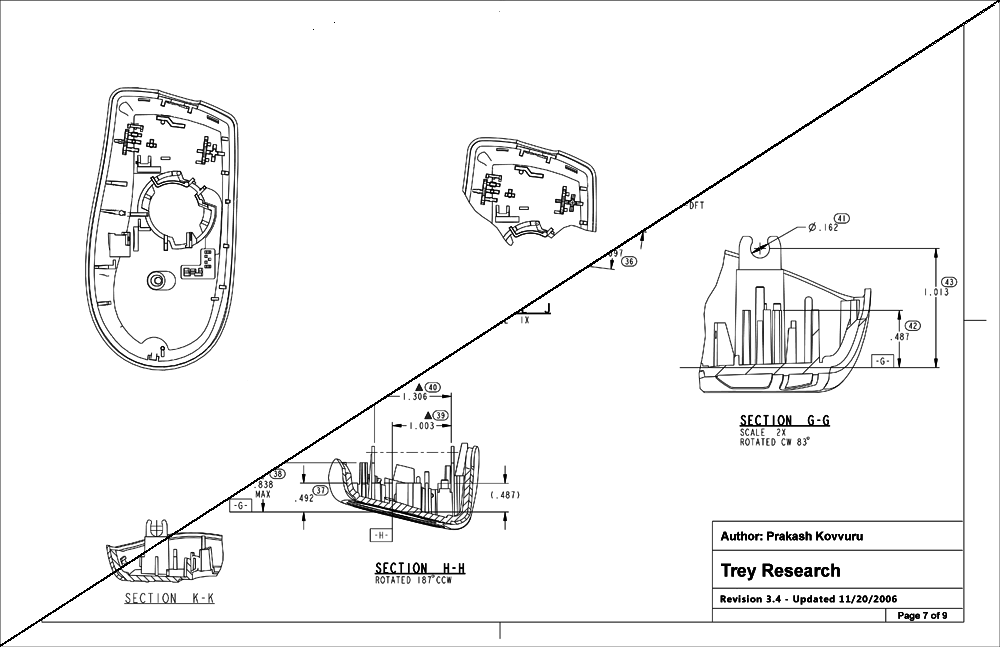 Automatic checking
That is, “cheap” bugs
The sooner a bug is found, the less expensive it is
Annotated code finds many more bugs (with less noise) than un-annotated code
Code that enters test with fewer “easy” bugs makes testing far more efficient – less wasted time for find/fix on easy bugs
Costs And BenefitsCost:  Writing the annotations
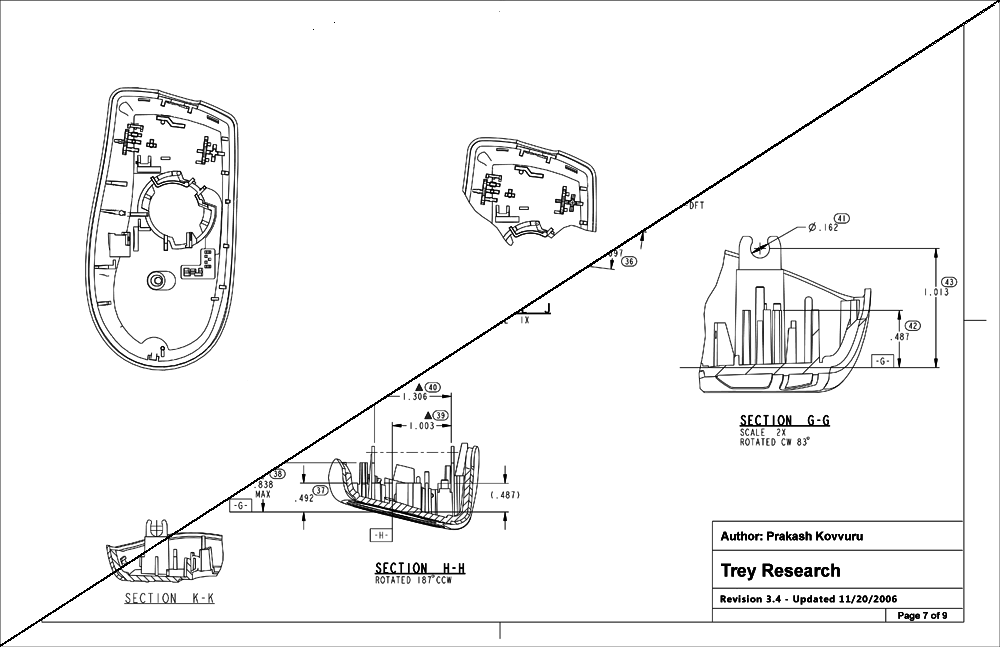 Just like any new feature
Learning curve
Occasional errors
Side issues
Resistance / “Do I have to?”
“Artistic” issues
This is engineering, not art
Annotations on blueprints have their cost
On Examples
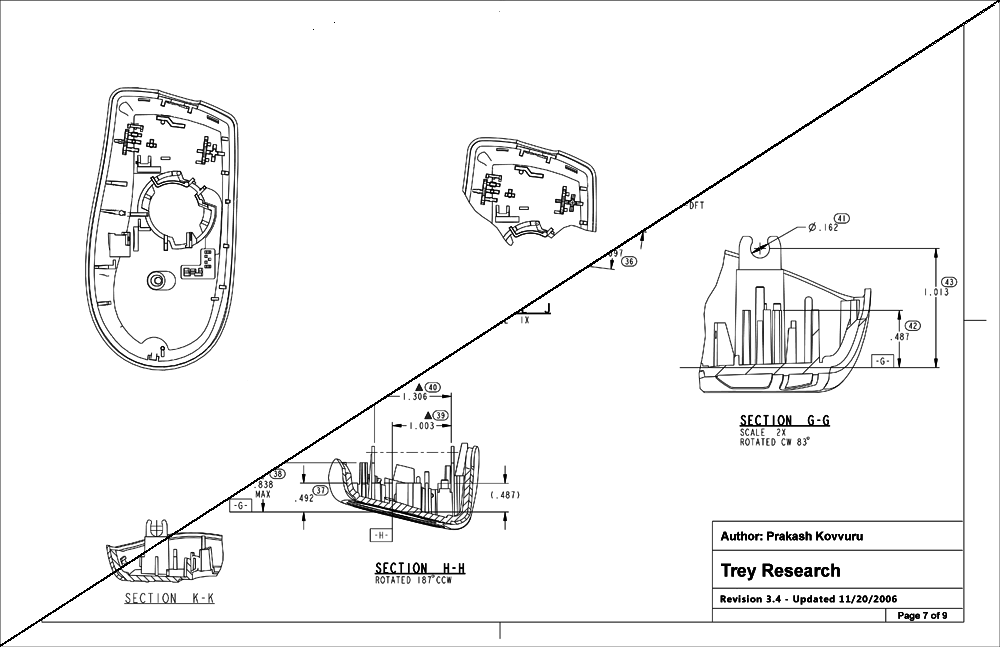 Small “case studies” of how to annotate
Don’t begin to try to cover all the details
Chapter 23 of Developing Drivers for the Windows Driver Foundation covers all of this in detail.  That’s the best tutorial and reference
Annotation Mechanics
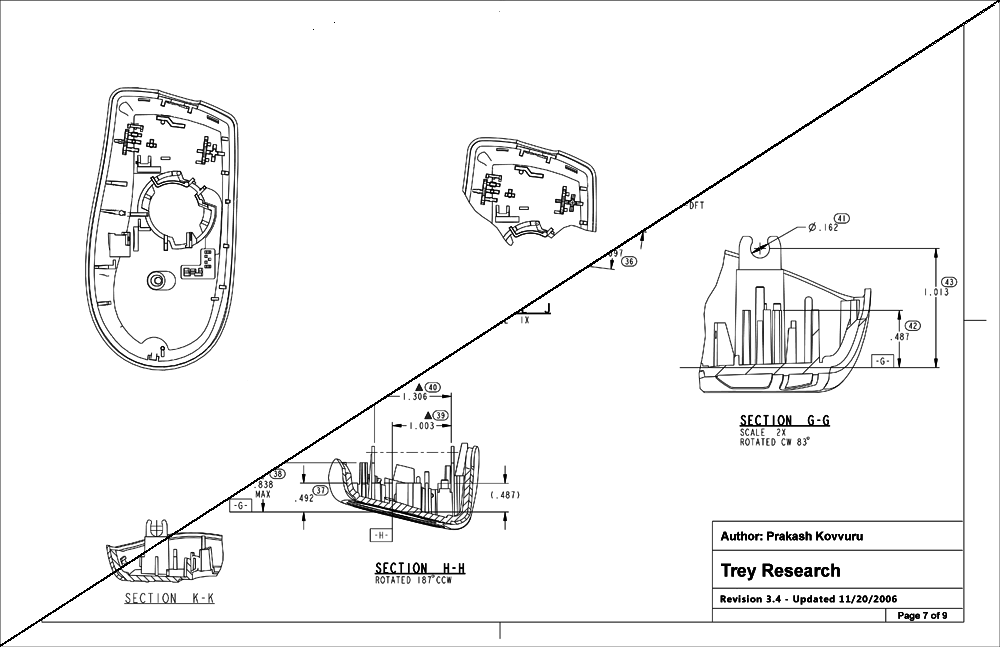 Annotations are macros
They are #defined to nothing except when Static Tools are running (safe to use in any context)
wdm.h and ntddk.h already #include driverspecs.h
You can #include driverspecs.h for files that need it
Basic Annotations
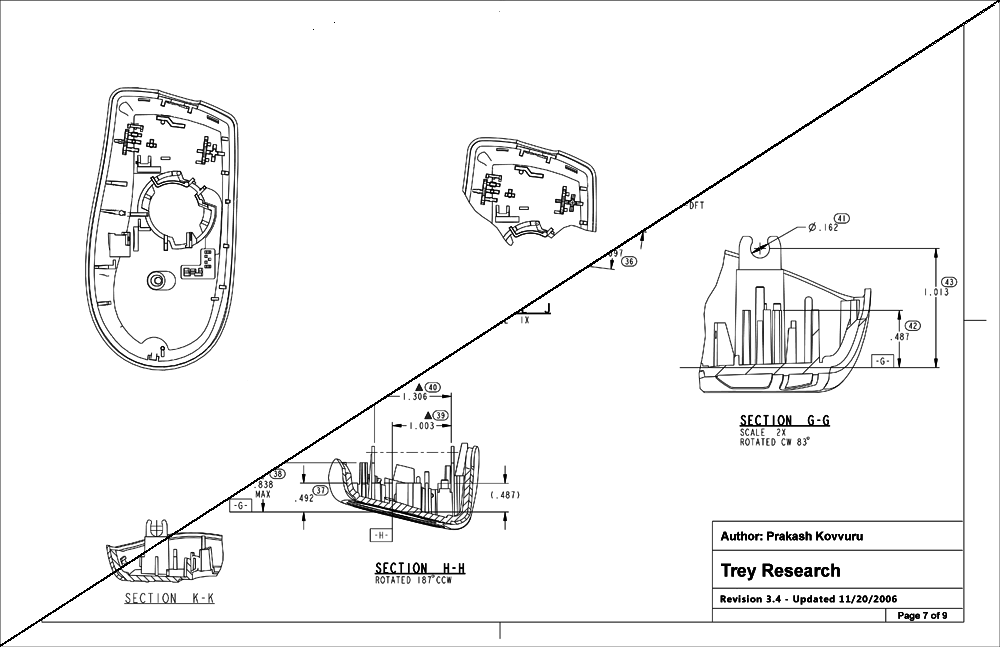 Direction of data flow
__in/__out/__inout
This is the most basic annotation, and should be used everywhere
C/C++ don’t help much here, and “const” isn’t always what you need
Optionality
__in_opt, __out_opt, __inout_opt
Specify intent:  No more uninitialized variables
ExampleBasics
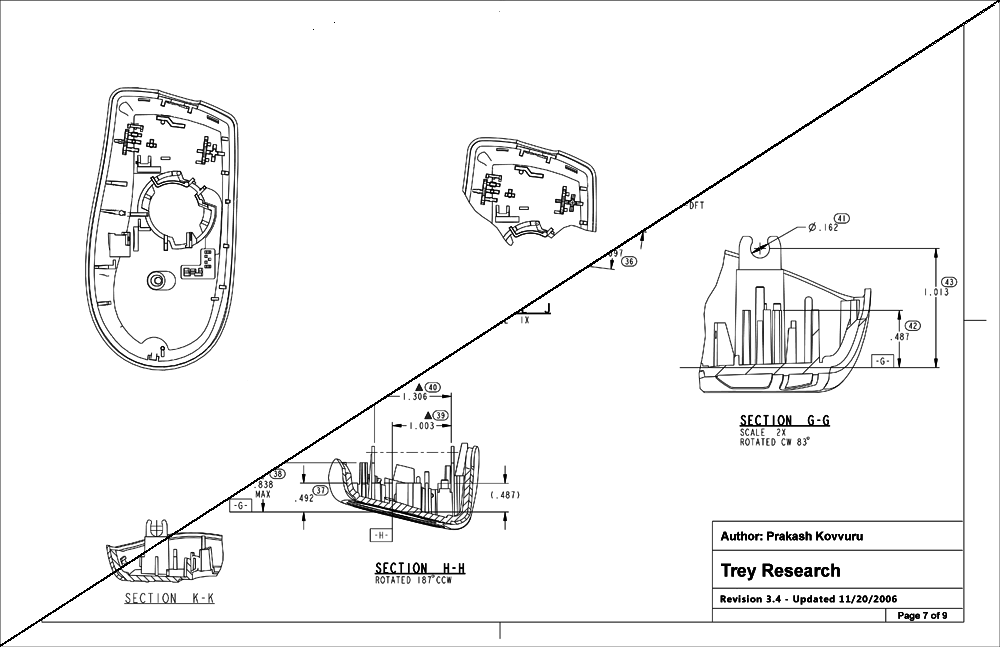 NTKERNELAPI
PIRP
IoBuildDeviceIoControlRequest(
    __in  ULONG IoControlCode,
    __in  PDEVICE_OBJECT DeviceObject,
    __in_opt  PVOID InputBuffer,
    __in  ULONG InputBufferLength,
    __out_opt PVOID OutputBuffer,
    __in ULONG OutputBufferLength,
    __in BOOLEAN InternalDeviceIoControl,
    __in PKEVENT Event,
    __out PIO_STATUS_BLOCK IoStatusBlock
    );
Examples are usually familiar APIs from wdm.h, but might not be completely annotated for clarity.  Annotate your own functions similarly (but completely).  Bold annotations are the ones being discussed, ordinary font is “background”
TipAnnotate for the Success Case
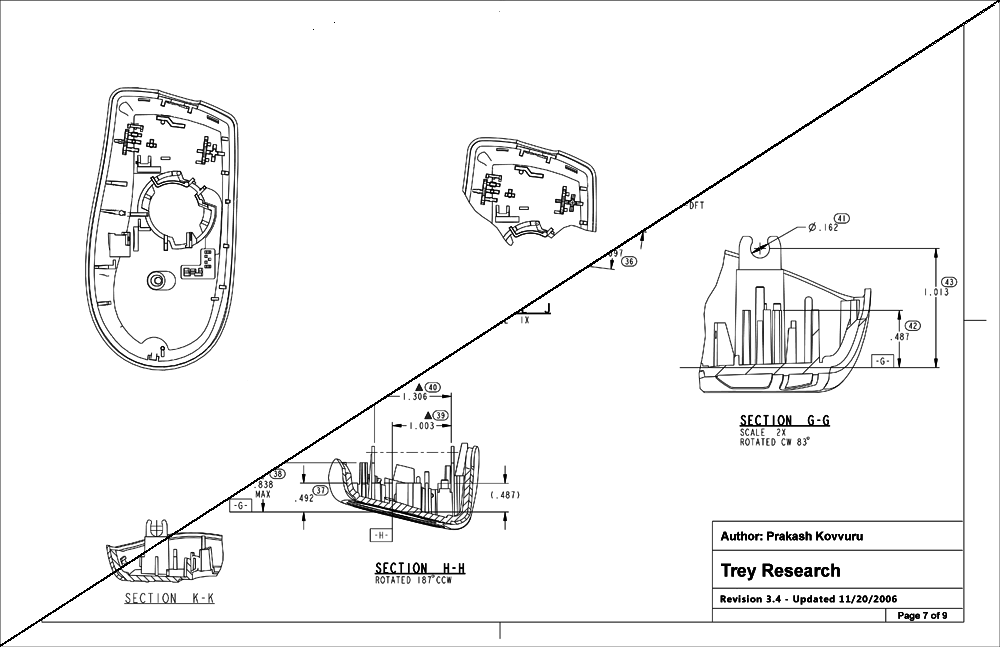 You want a function call that will never succeed to be caught statically
“Optional” means it will do something useful if the parameter is absent
Checking for null and returning an error is very good defensive coding practice, but doesn’t make the parameter optional
The same general idea applies to other annotations we’ll see later
ProblemBuffer overruns
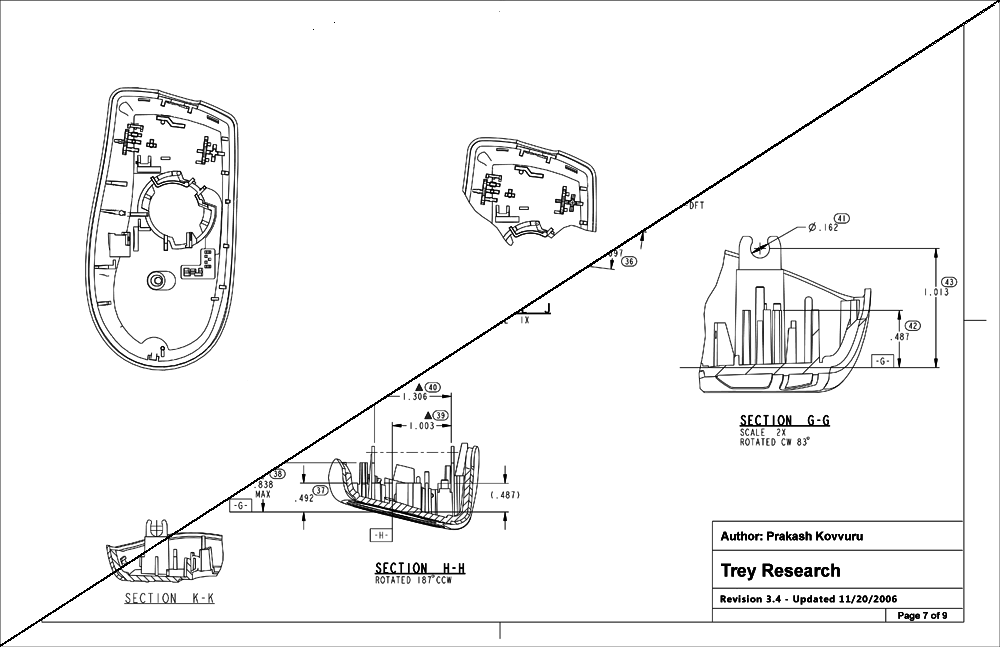 Buffer overruns are always a risk
Reliability
Security
PFD can check that the size you expect is the size you used
You can specify the size in bytes or elements
ExampleBuffer annotations
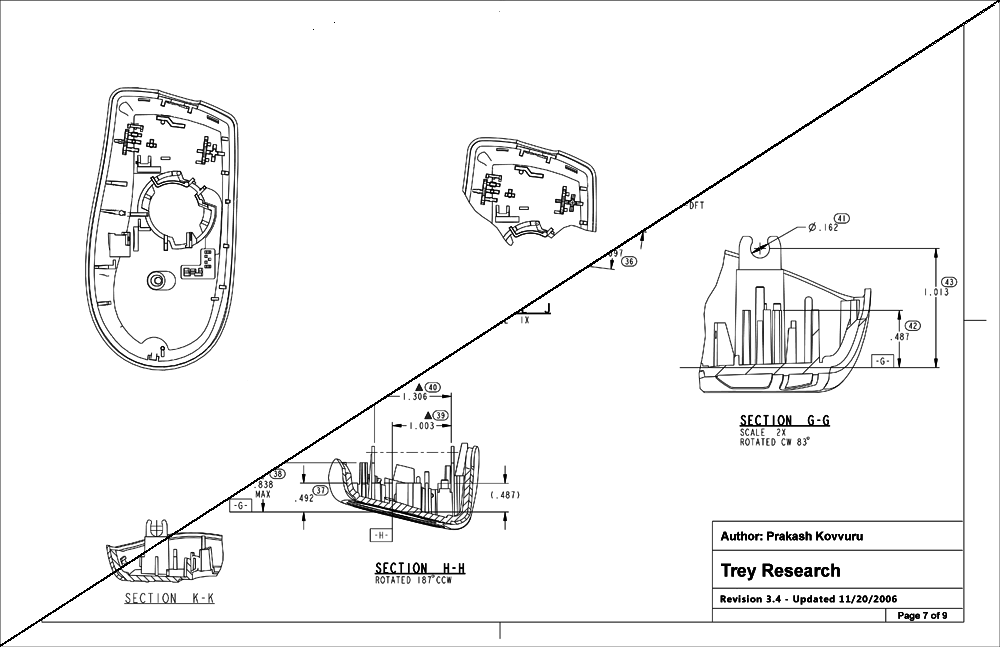 NTKERNELAPI
PIRP
IoBuildDeviceIoControlRequest(
    __in  ULONG IoControlCode,
    __in  PDEVICE_OBJECT DeviceObject,
    __in_opt_bcount(InputBufferLength) PVOID InputBuffer,
    __in  ULONG InputBufferLength,
    __out_opt_bcount(OutputBufferLength) PVOID OutputBuffer,
    __in ULONG OutputBufferLength,
    __in BOOLEAN InternalDeviceIoControl,
    __in PKEVENT Event,
    __out PIO_STATUS_BLOCK IoStatusBlock
    );
Fewer buffer overruns
ProblemIgnoring errors
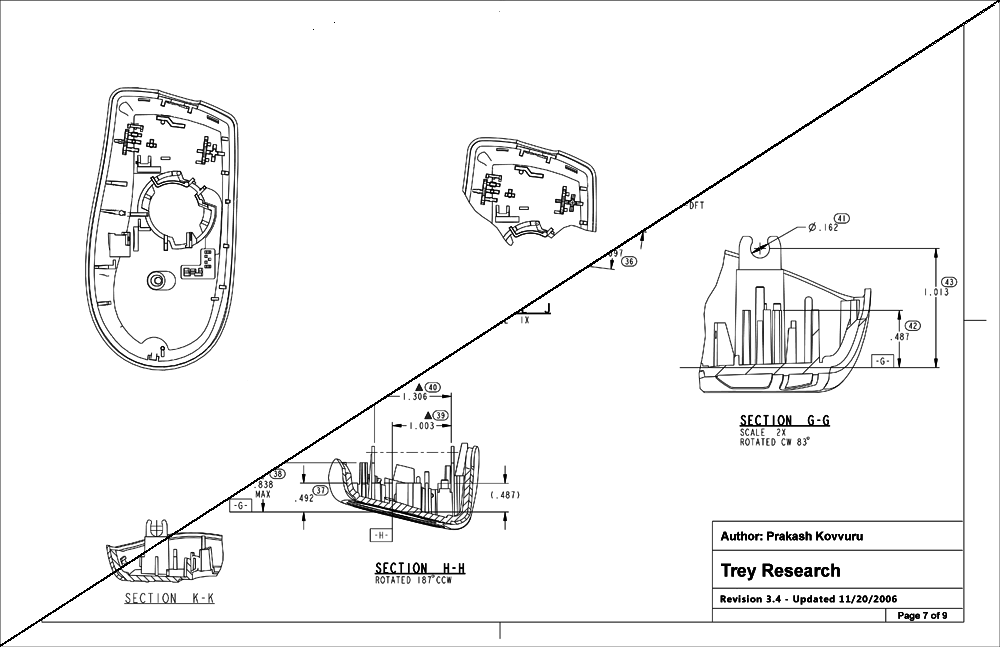 Some functions can fail, but it’s easy to forget to check.  PFD can remind you


Use on functions that return NULL when they fail.  You must actually test the result
__checkReturn
NTSTATUS
  KeSaveFloatingPointState(
    __out PKFLOATING_SAVE  FloatSave
    );
Never forget to check for success again
Driver Annotations
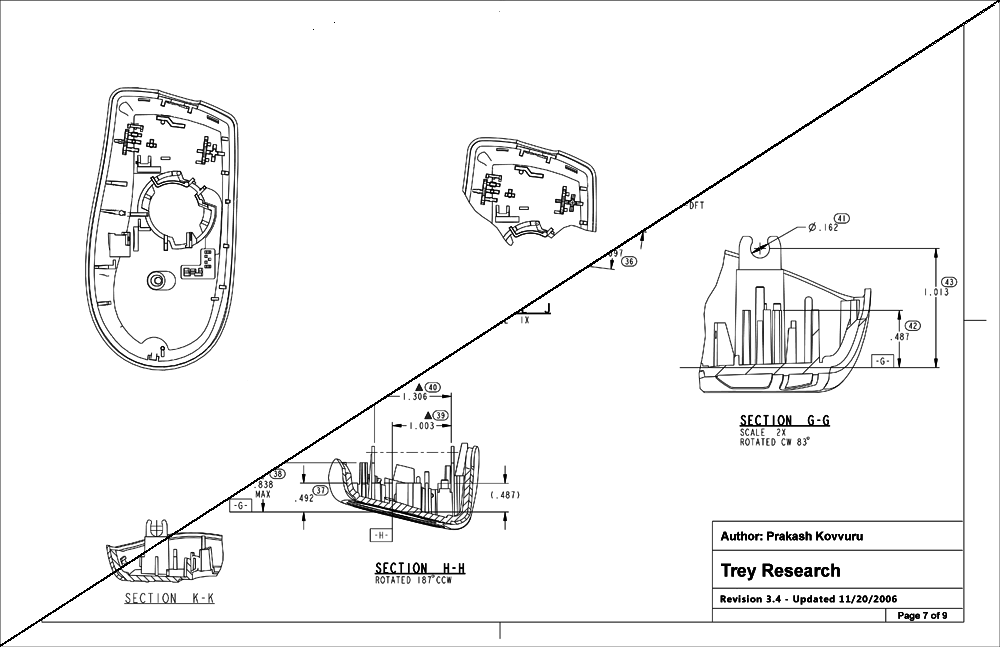 These appear in Windows Vista Beta 3
The “basic” annotations are a single token with “in”-ness or “out”-ness as part of the name
Driver annotations are too rich for that to scale
Use __drv_in(<annotation>) (etc) instead
We’ll see examples along the way
Problem‘Kinds’ of Code
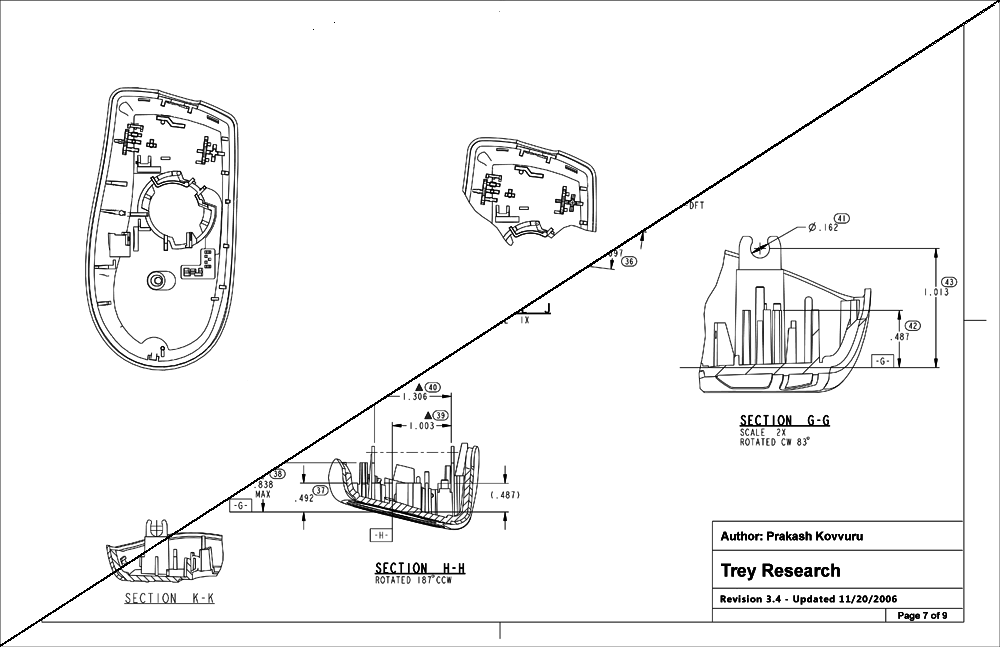 Not all driver code is kernel mode
Not all kernel code is driver code
Choose the proper mode of analysis
__kernel_driver; For kernel-mode driver code. This is the default for PFD
__kernel_code; For non-driver kernel-mode code
__user_driver; For user-mode driver code
__user_code; For non-driver user-mode code
Place anywhere as a declaration after driverspecs.h is included
TipImplied annotations
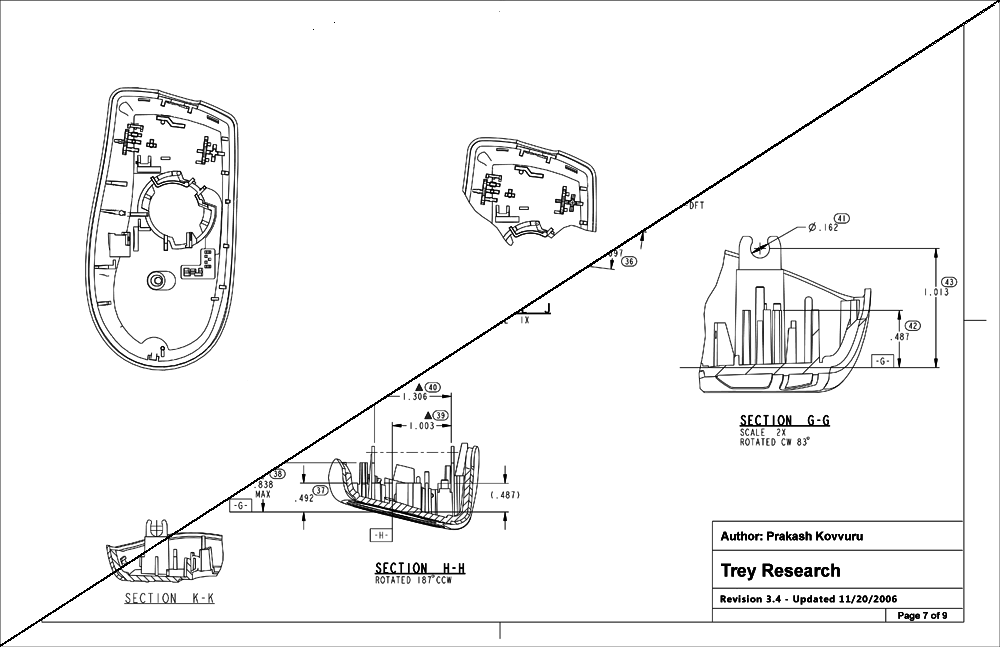 Typedefs can be annotated
The annotation applies to objects of that type

Contrast with


 
The first is a C “string”, the second is a buffer. The difference is the annotation
More than “saves typing”, it documents intent and allows PFD to check the intent is fulfilled
typedef __nullterminated wchar_t *LPWSTR;
typedef wchar_t *LPWCH;
ProblemCorrect callbacks
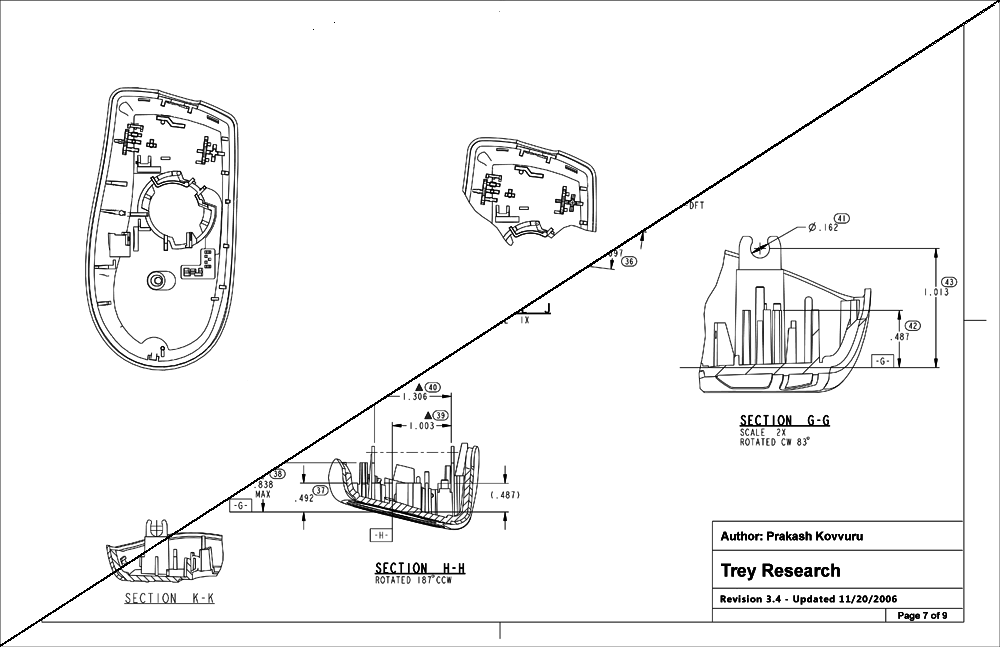 For callbacks, the API is defined by the caller.  The called function must conform
C only helps a little
Function Typedefs:  The API designer defines the callback API in a typedef
Callbacks use that typedef get correct interface
This is standard C/C++
Also known as “Role Types”
Example-Callback
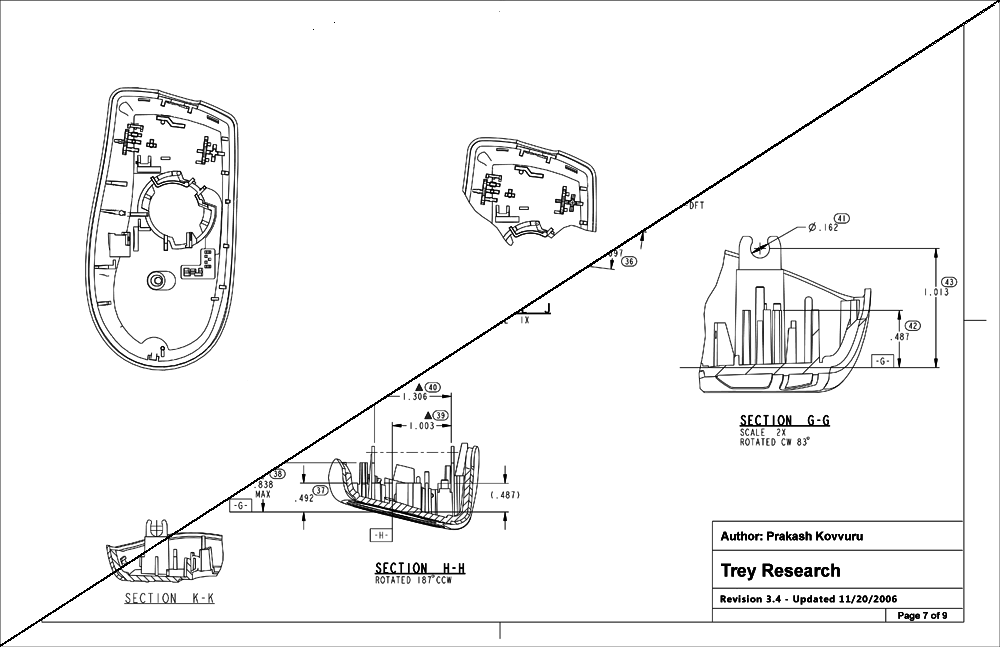 typedef
VOID
DRIVER_CANCEL (
    __in struct _DEVICE_OBJECT *DeviceObject,
    __in struct _IRP *Irp
    );

typedef DRIVER_CANCEL *PDRIVER_CANCEL;
wdm.h
DRIVER_CANCEL MyCancel;
Driver.h
VOID
MyCancel (
    struct _DEVICE_OBJECT *DeviceObject,
    struct _IRP *Irp
    ) { … }
Driver.c
Always correct callbacks
ProblemTypos
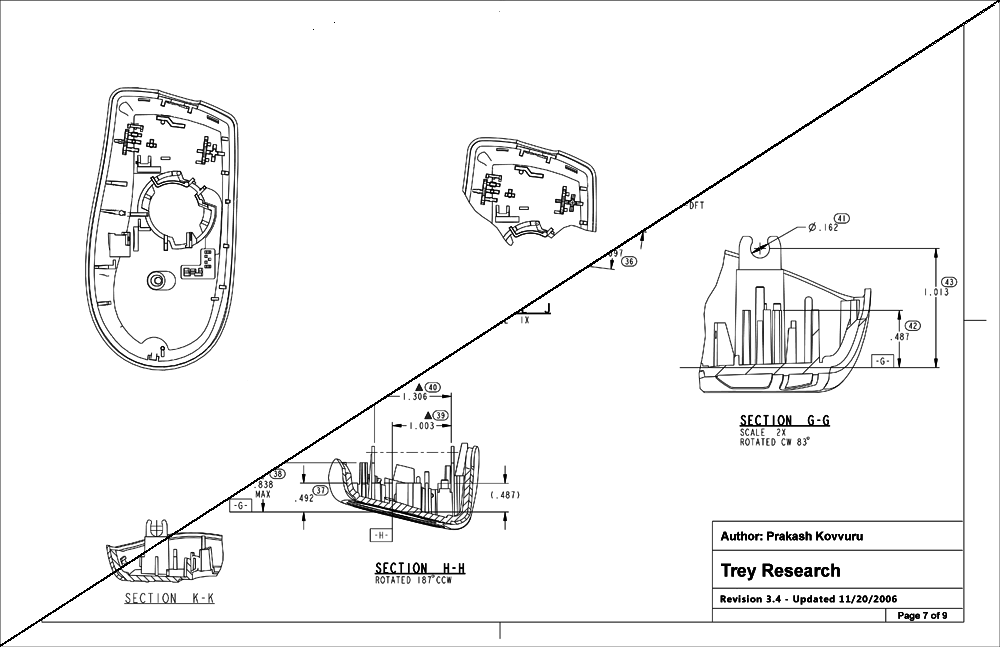 PFD can check for many simple, but common errors
Passing an incorrect enum value
Passing an incorrect pointer to a PVOID
Constants where variables are needed
Variables where constants are needed
Illegal values and combinations
ExampleEnums
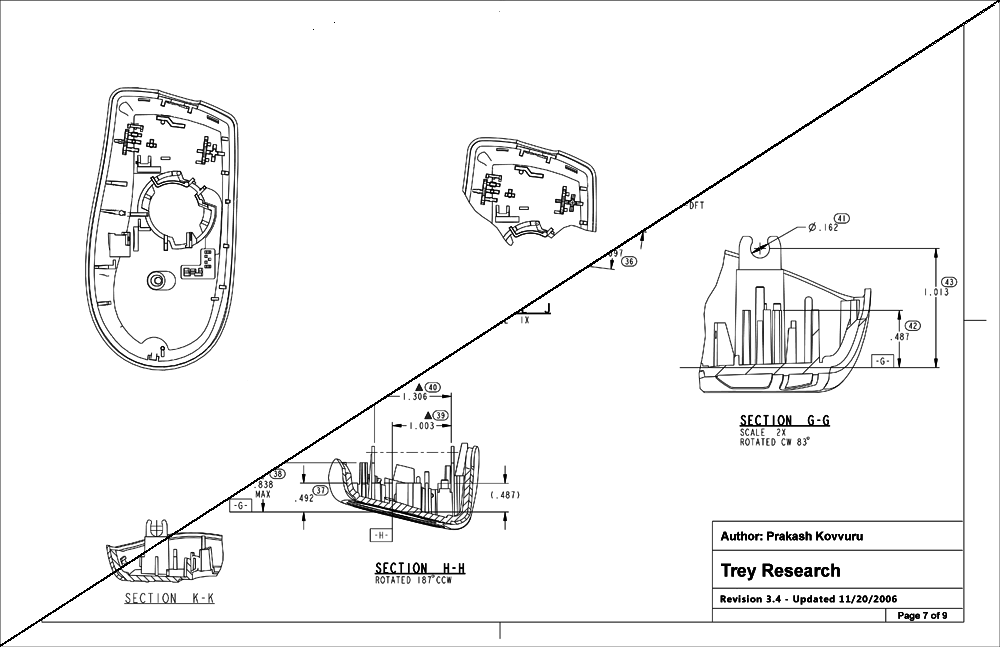 NTSTATUS KeWaitForMultipleObjects(
     __in ULONG  Count,
     __in PVOID  Object[],
     __in 
       __drv_strictTypeMatch(__drv_typeConst) 
     WAIT_TYPE  WaitType,
     __in 
       __drv_strictTypeMatch(__drv_typeConst)
     KWAIT_REASON  WaitReason,
     __in 
       __drv_strictType(KPROCESSOR_MODE/enum _MODE,
            __drv_typeCond)
     KPROCESSOR_MODE  WaitMode,
     __in BOOLEAN  Alertable,
     __in_opt PLARGE_INTEGER  Timeout,
     __in_opt PKWAIT_BLOCK  WaitBlockArray);
Never confuse WaitType, WaitReason, and WaitMode again
.
ExamplePointers
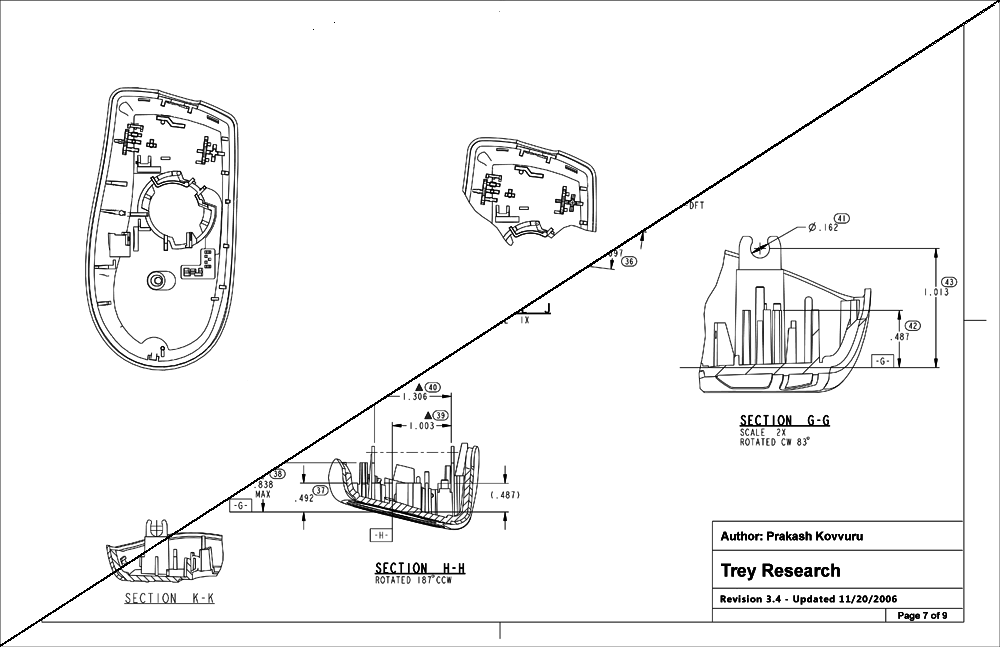 NTSTATUS 
  KeWaitForSingleObject(
    __in __drv_isObjectPointer PVOID Object,
    __in 
       __drv_strictTypeMatch(__drv_typeConst)
    KWAIT_REASON  WaitReason,
    __in 
      __drv_strictType(KPROCESSOR_MODE/enum _MODE,
      __drv_typeCond)
    KPROCESSOR_MODE  WaitMode,
    __in BOOLEAN  Alertable,
    __in_opt PLARGE_INTEGER Timeout
    );
Never pass &p when you meant p again
ExamplesConstants
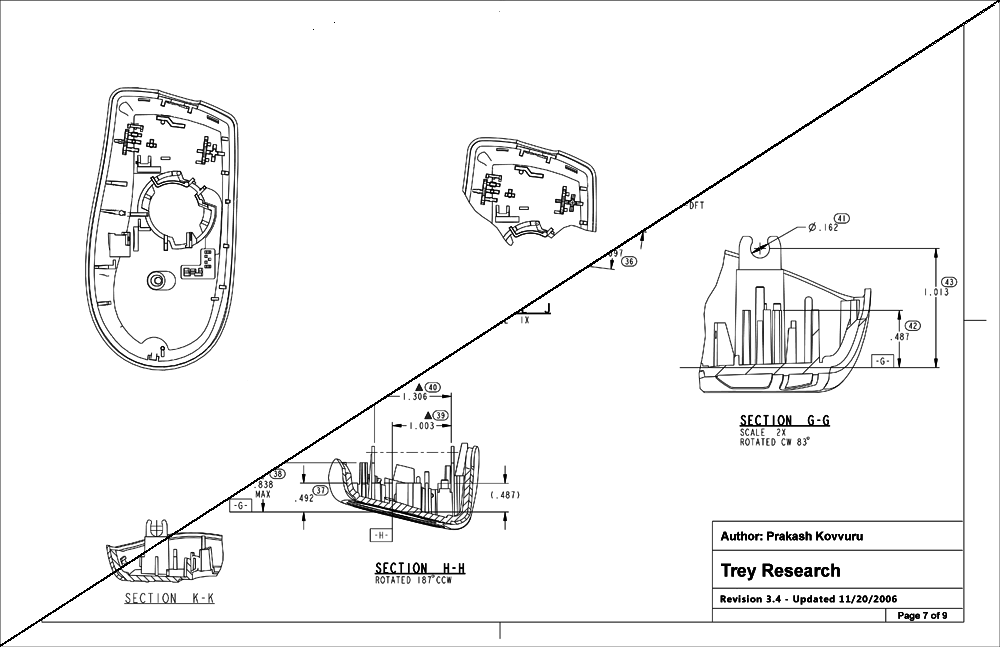 UCHAR 
  READ_PORT_UCHAR(
    __in __drv_nonConstant PUCHAR Port
    );
LONG 
  KeSetEvent(
    __in PRKEVENT Event,
    __in KPRIORITY Increment,
    __in __drv_constant BOOLEAN Wait
    );
Avoid unjustified assumptions
ExampleChecking for errors
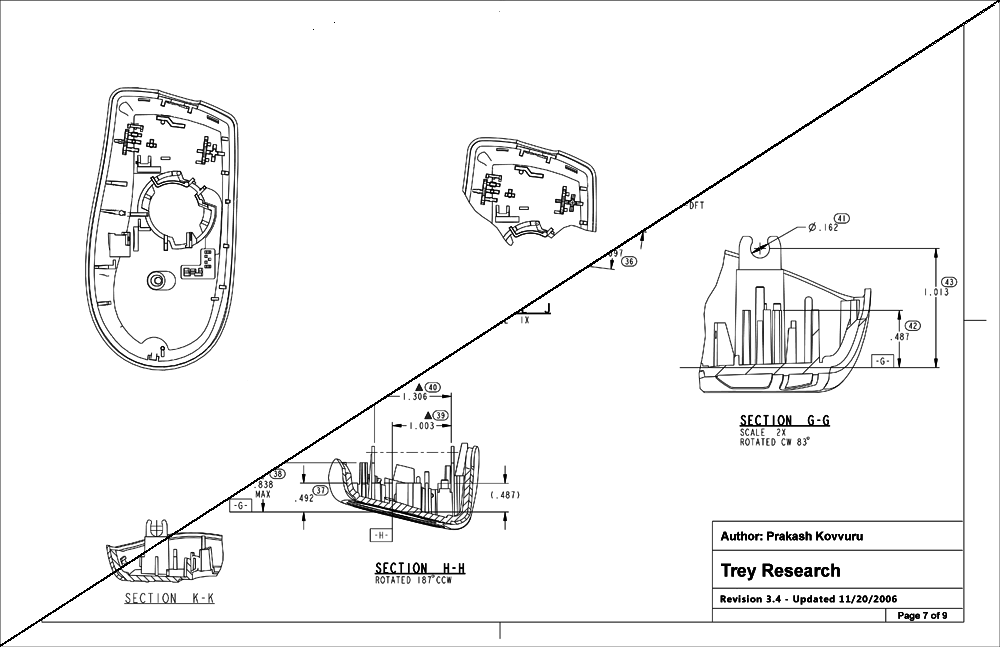 __checkReturn 
__drv_when((PoolType&0x1f)==2 || (PoolType&0x1f)==6,
         __drv_reportError("Must succeed pool allocations are"
         "forbidden. Allocation failures cause a system crash"))
PVOID 
  ExAllocatePoolWithTag(
    __in POOL_TYPE  PoolType,
    __in SIZE_T  NumberOfBytes,
    __in ULONG  Tag
    );
Avoid illegal parameters and combinations
ProblemFloating point
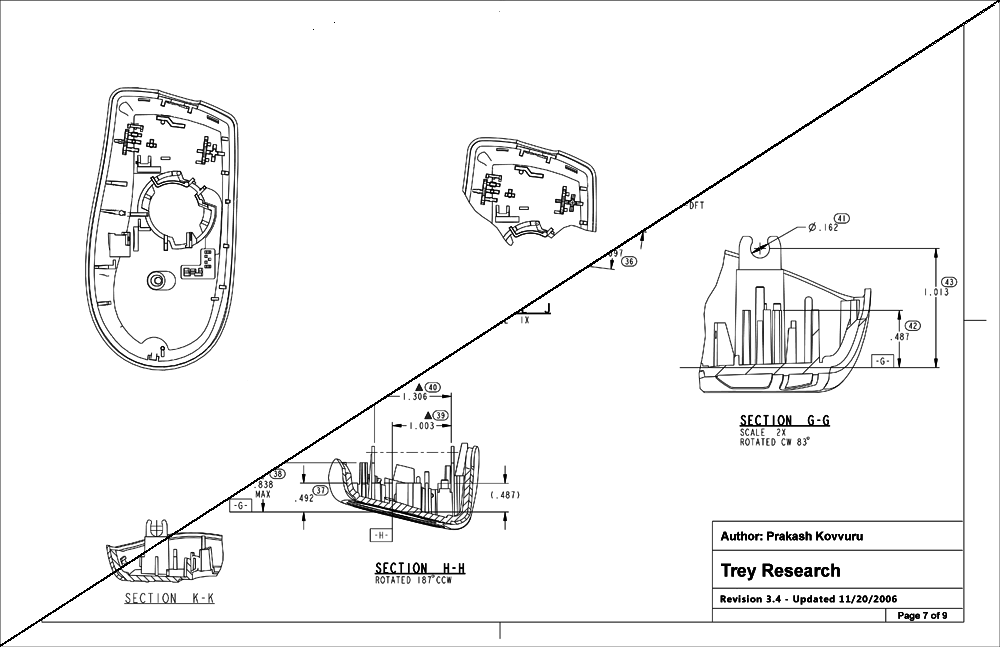 If your driver uses floating point you must be very careful to protect the hardware
It’s easy to forget that you used it
Very hard to find in test, typically not repeatable, and blue-screen is the preferable symptom
Can span multiple functions
ExampleFloating point
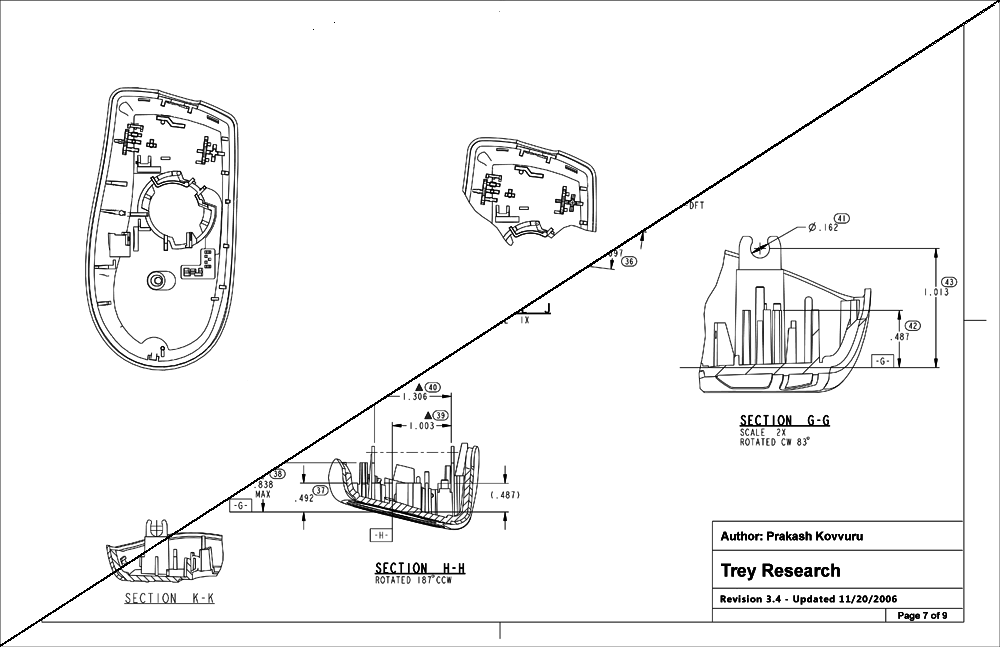 long
intSqrt(long i)
{
    return (long) sqrt((double)i);
}
ExampleFloating point
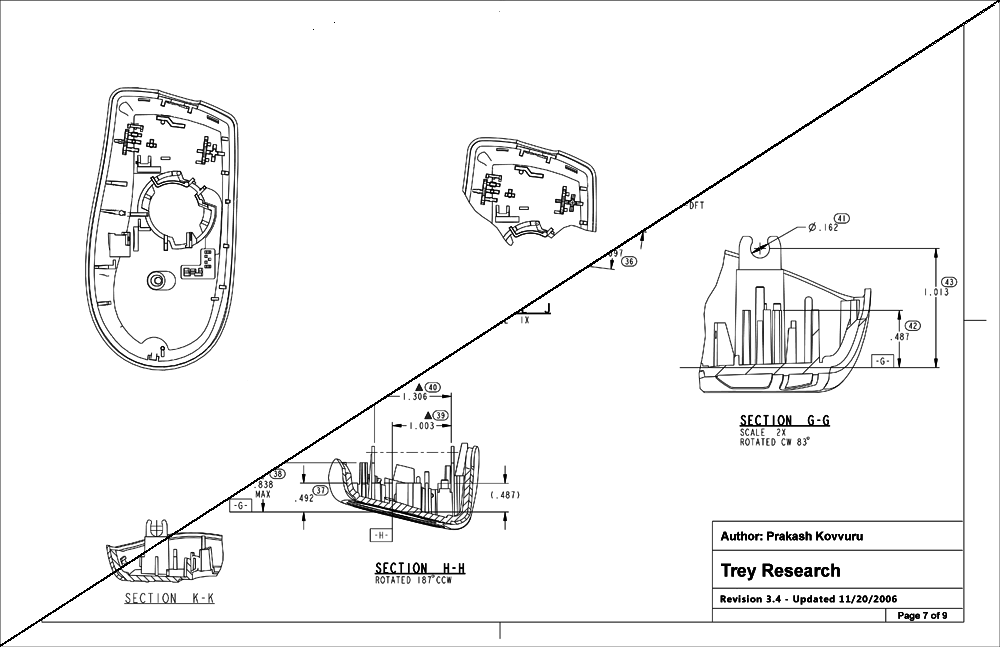 long
intSqrt(long i)
{
    return (long) sqrt((double)i);
}

…
if (KeSaveFloatingPointState(b))
{
    … intSqrt(…) …
    KeRestoreFloatingPointState(b);
}
else // deal with error


… 
    intSqrt(…) …
…
ExampleFloating point
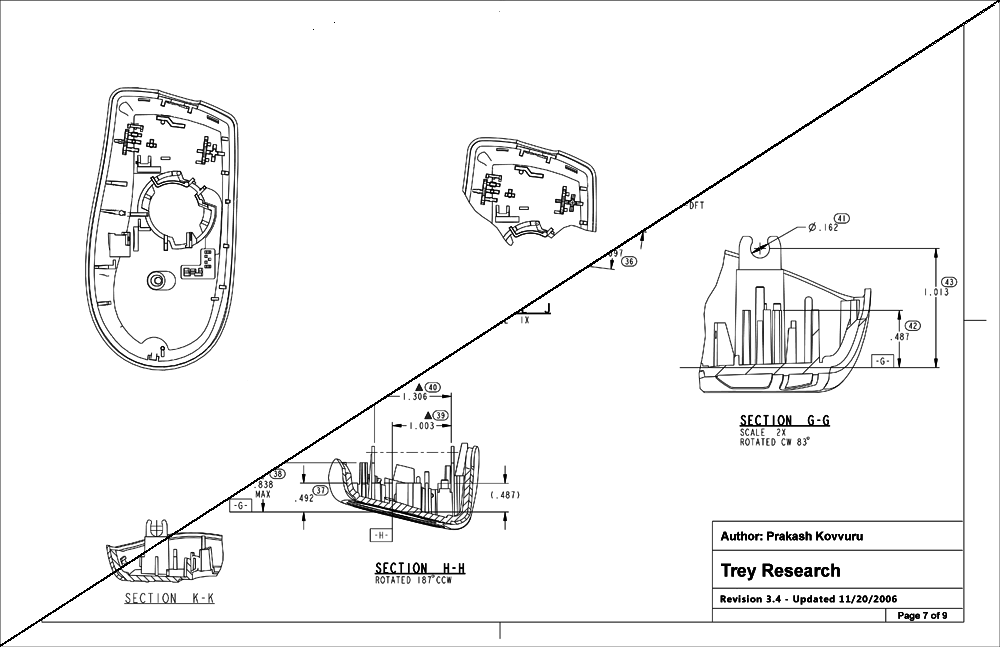 __drv_floatUsed
long
intSqrt(long i)
{
    return (long) sqrt((double)i);
}

…
if (KeSaveFloatingPointState(b))
{
    … intSqrt(…) …
    KeRestoreFloatingPointState(b);
}
else // deal with error


…
    intSqrt(…) …
…
TipTransitivity
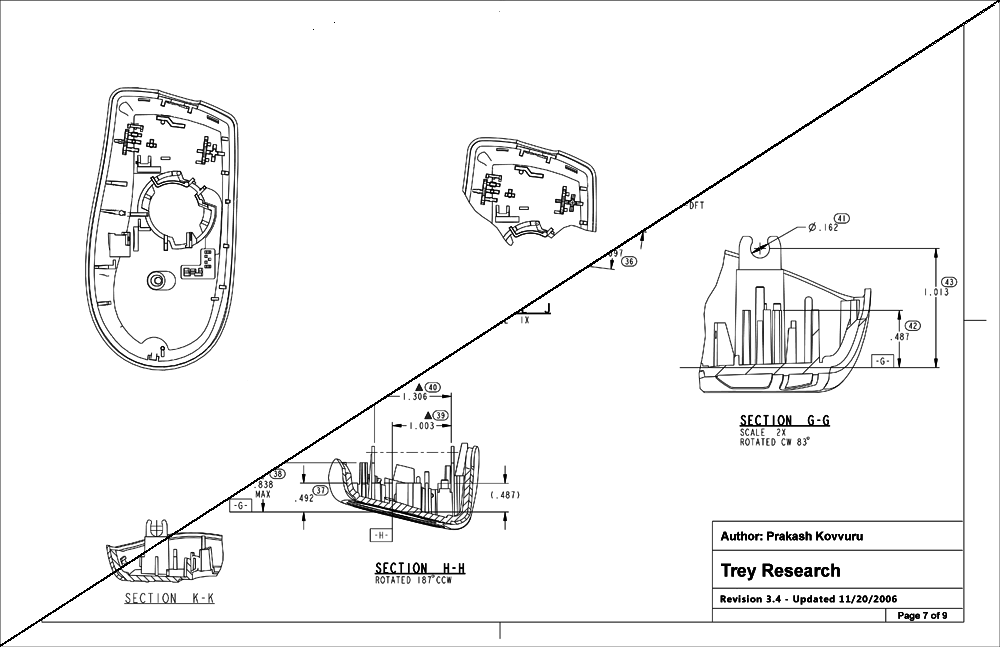 Utility functions with side effects
PFD’s single function scope seems a problem
But PFD checks both sides of the contract
Correctly stated contracts solve the problem
Applies to wrappers as well
ProblemMemory leaks
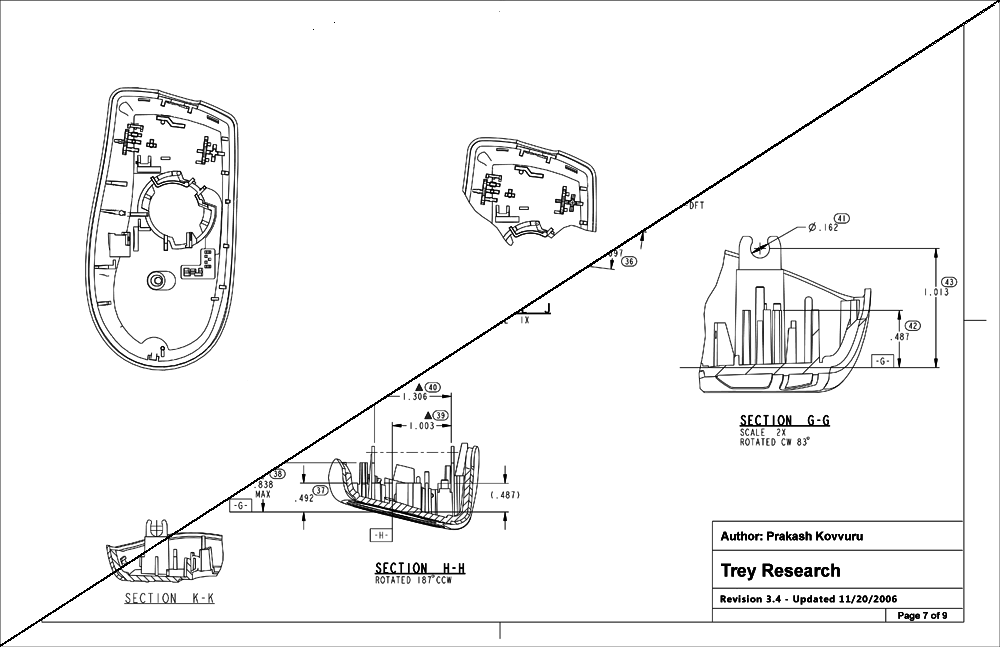 PFD has always checked, but sometimes is noisy
Checks for using freed memory as well
ExampleMemory allocation
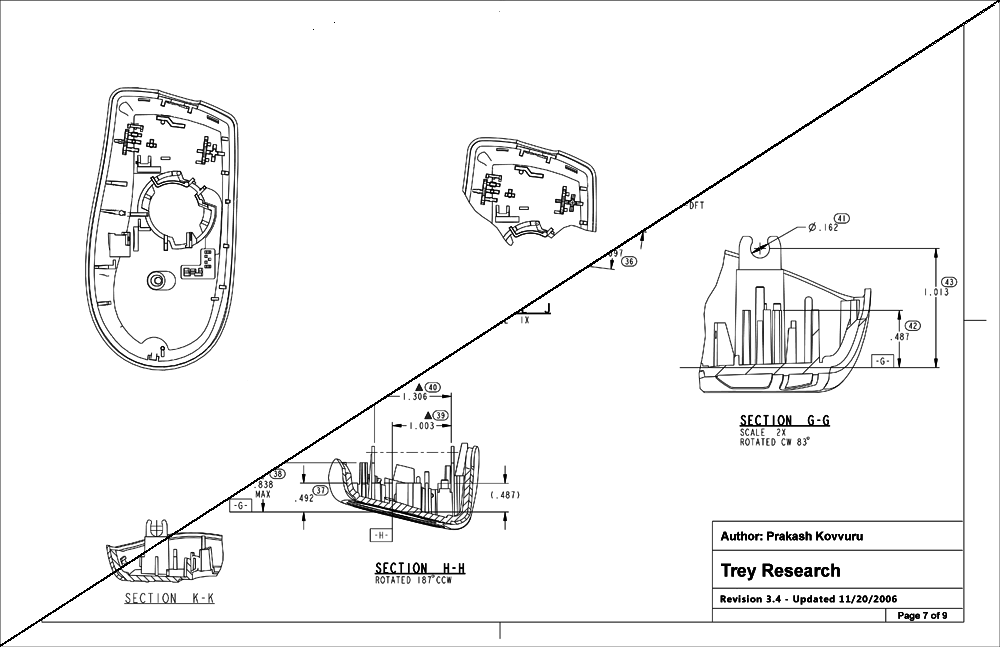 NTKERNELAPI
NTSTATUS
IoCreateDevice(
    __in  PDRIVER_OBJECT DriverObject,
    __in  ULONG DeviceExtensionSize,
    __in_opt PUNICODE_STRING DeviceName,
    __in  DEVICE_TYPE DeviceType,
    __in  ULONG DeviceCharacteristics,
    __in  BOOLEAN Exclusive,
    __out __drv_out(__acquiresMem(Memory))    // see the book
	 PDEVICE_OBJECT *DeviceObject
    );
Detect many leaks
ExampleAliasing memory
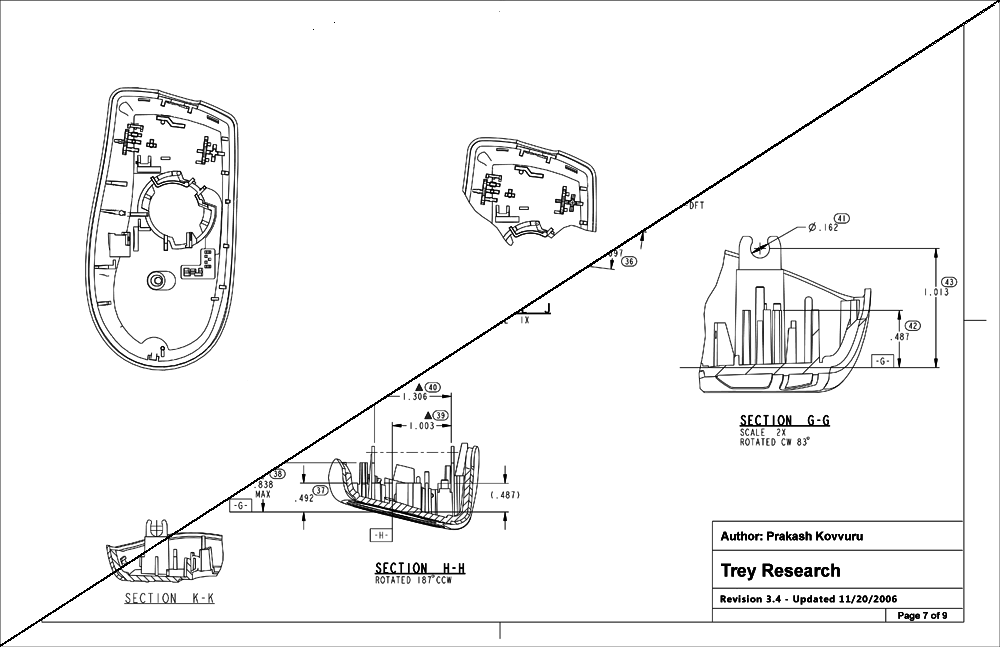 PDEVICE_OBJECT
__checkReturn
IoAttachDeviceToDeviceStack(
    __in PDEVICE_OBJECT SourceDevice,
    __in
        __drv_in(__drv_mustHold(Memory)
        __drv_when(return!=0, __drv_aliasesMem))
        PDEVICE_OBJECT TargetDevice
    );
Reduce false positives
ExampleFreeing memory
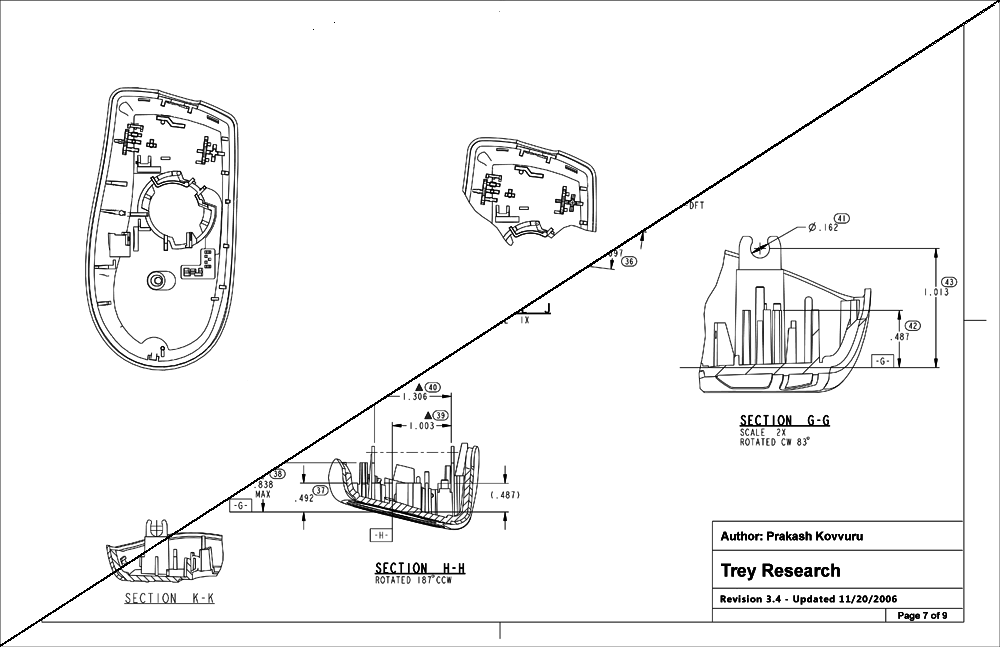 NTKERNELAPI
VOID
IoDeleteDevice(
    __in __drv_freesMem(Memory) 
        PDEVICE_OBJECT DeviceObject
    );
Don’t access freed memory
ProblemLeaked locks
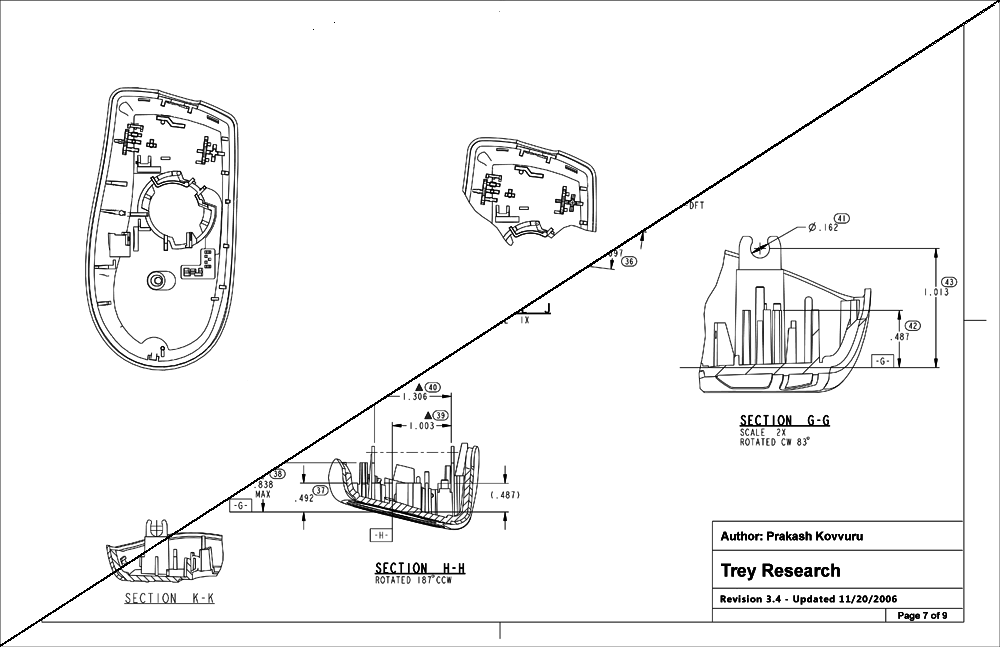 Non-memory objects can leak, too
Sometimes you must, or can’t, hold one
ExampleSpin lock
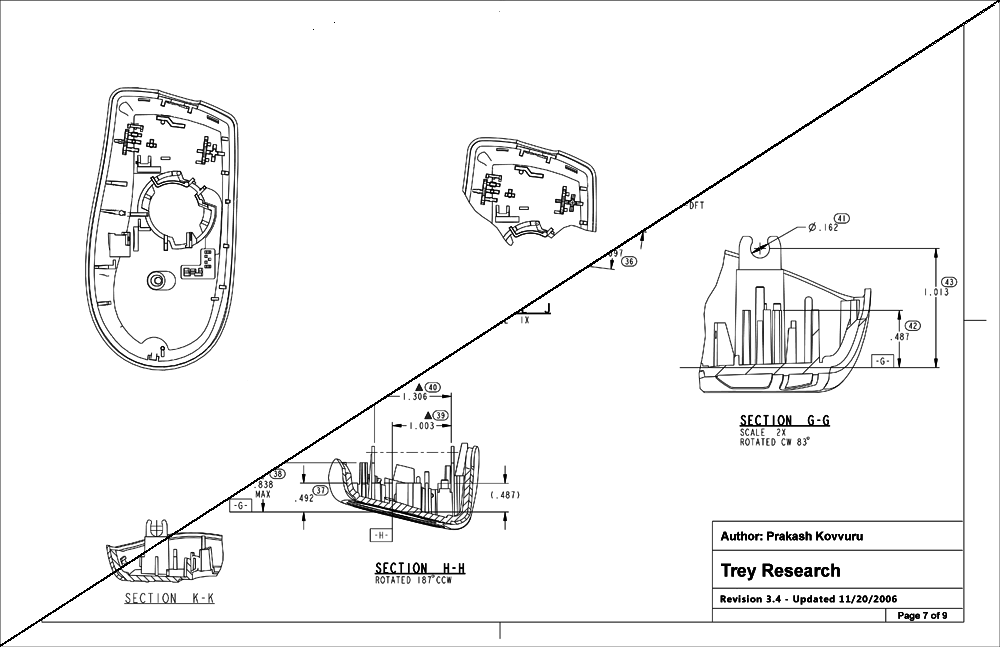 VOID 
  KeAcquireSpinLock(
    __inout 
       __drv_deref(__drv_acquiresResource(SpinLock)) 
    PKSPIN_LOCK pSpinLock,
    __out PKIRQL OldIrql
    );

VOID 
  KeReleaseSpinLock(
    __inout  
        __drv_deref(__drv_releasesResource(SpinLock)) 
    PKSPIN_LOCK pSpinLock,
    __in KIRQL NewIrql
    );
Don’t leak locks
ExampleHolding locks
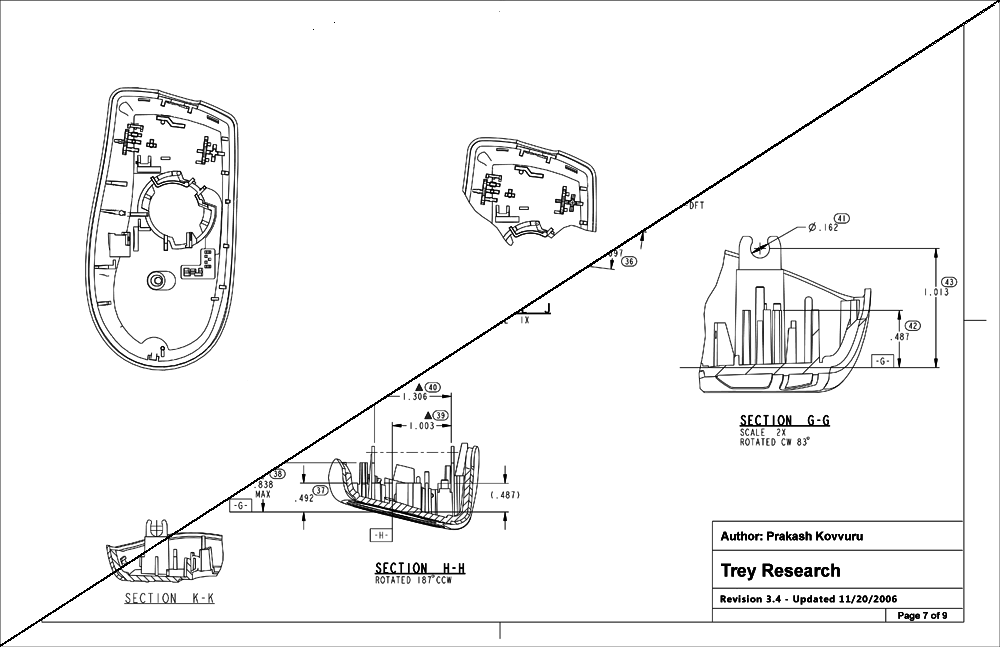 __drv_mustHoldCriticalRegion
BOOLEAN 
  ExAcquireResourceExclusiveLite(
    __in PERESOURCE  Resource,
    __in BOOLEAN  Wait
    );


__drv_neverHold(SpinLock)
VOID 
  IoCompleteRequest(
    __in PIRP  Irp,
    __in CCHAR  PriorityBoost
    );
Get the context right
ExampleSpin lock wrapper
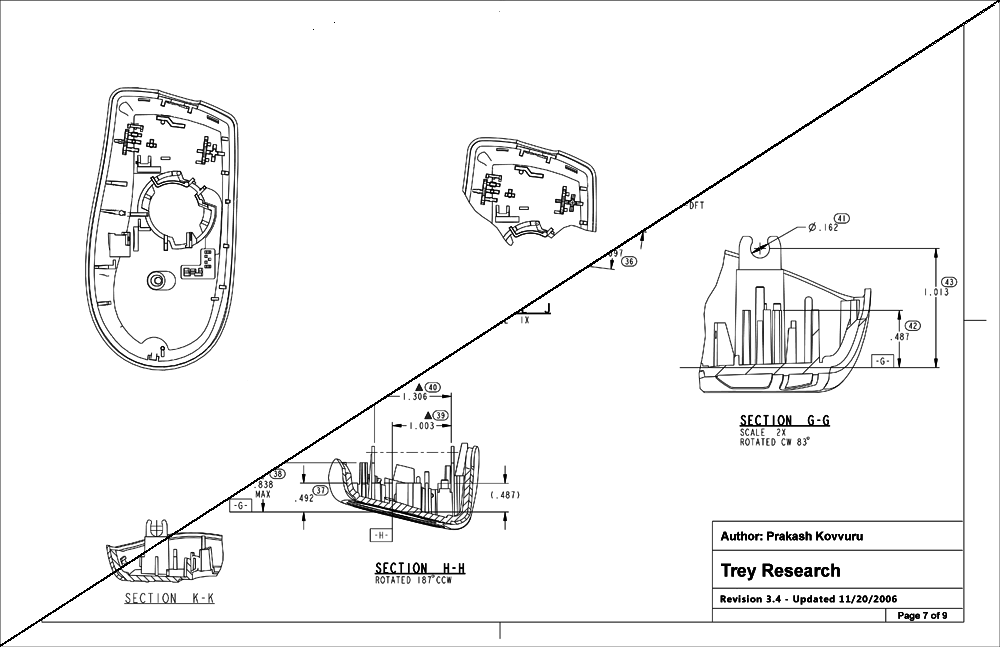 VOID 
  GetMySpinLock(
    __inout 
       __drv_deref(__drv_acquiresResource(SpinLock)) 
    PKSPIN_LOCK pSpinLock,
);  // Calls KeAcquireSpinLock

VOID 
  ReleaseMySpinLock(
    __inout  
        __drv_deref(__drv_releasesResource(SpinLock)) 
    PKSPIN_LOCK pSpinLock,
);  // Calls KeReleaseSpinLock
Transitive annotations empower checks
ProblemWrong IRQL
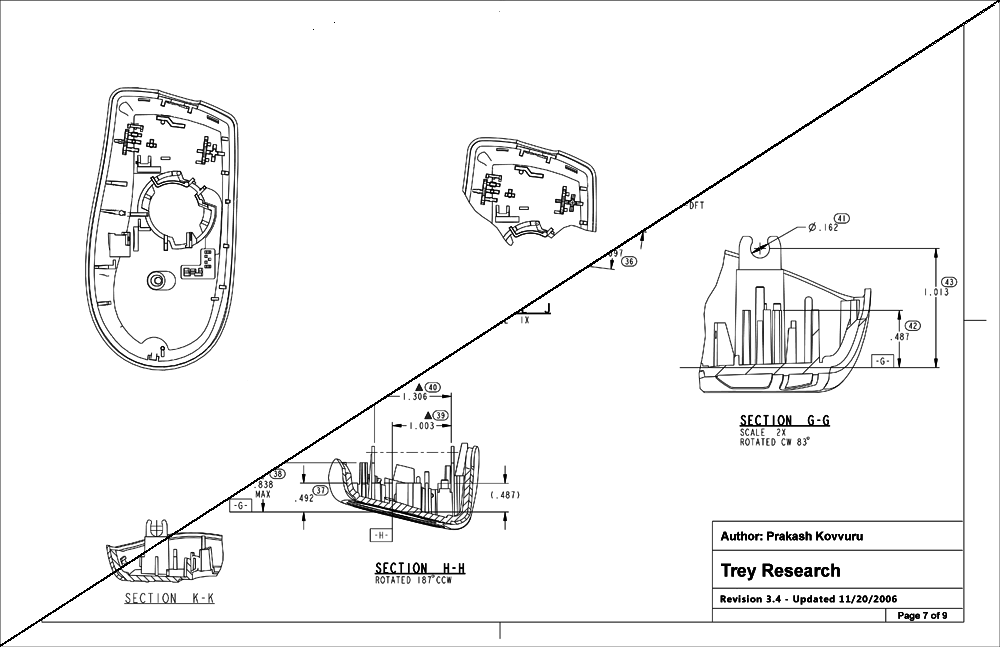 Some functions can only be called at raised IRQL.  Some may never be
Some functions can change the IRQL. Some can never do so
Some functions can temporarily change the IRQL, some shouldn’t
How high is safe?
Tracking the combinations can be hard
ExampleChanging IRQL
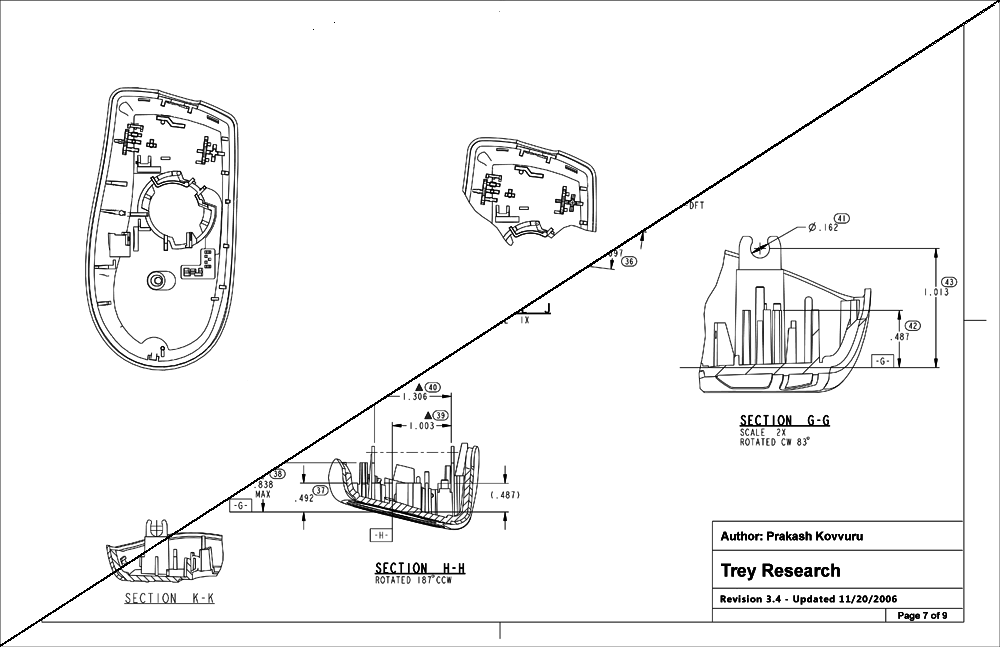 __drv_maxIRQL(HIGH_PRIORITY)
VOID   KeRaiseIrql(    __in __drv_in(__drv_raiseIRQL) KIRQL NewIrql,    __out __drv_out_deref(__drv_savesIRQL) PKIRQL OldIrql    );


__drv_requiresIRQL(DISPATCH_LEVEL) 
NTKERNELAPI
VOID
IoReleaseCancelSpinLock(
    __in __drv_restoresIRQL __drv_nonConstant KIRQL Irql
    );
Track IRQL Changes
ExampleCallbacks
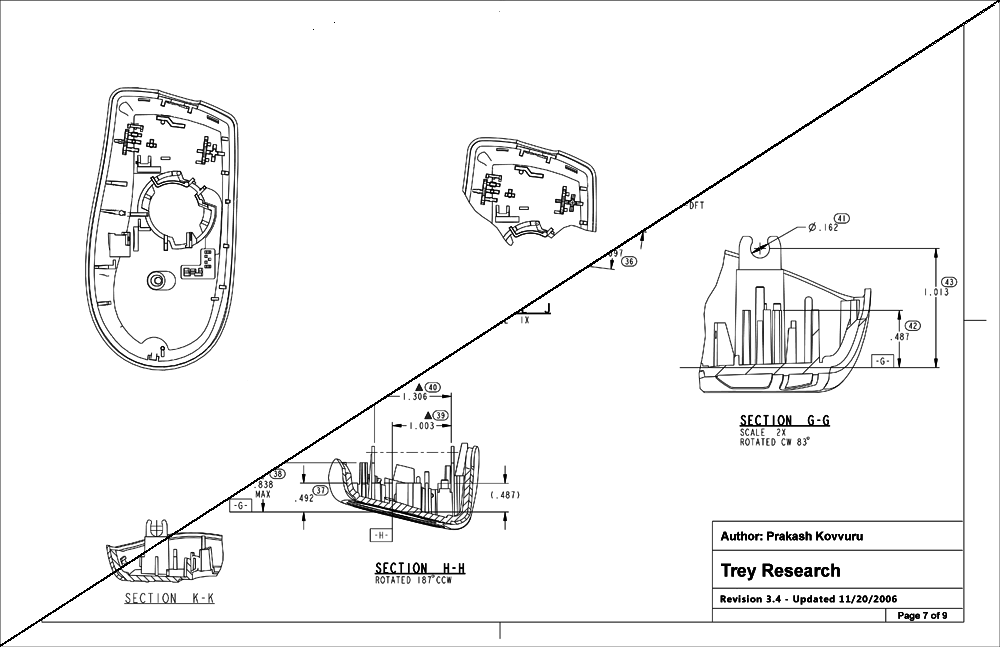 typedef
__drv_maxFunctionIRQL(3)
__drv_sameIRQL
__drv_clearDoInit(yes)
__drv_functionClass(DRIVER_ADD_DEVICE)
NTSTATUS
DRIVER_ADD_DEVICE (
    __in struct _DRIVER_OBJECT *DriverObject,
    __in struct _DEVICE_OBJECT *PhysicalDeviceObject
    );

typedef DRIVER_ADD_DEVICE *PDRIVER_ADD_DEVICE;
Check for correct implementation
ProblemPaged functions
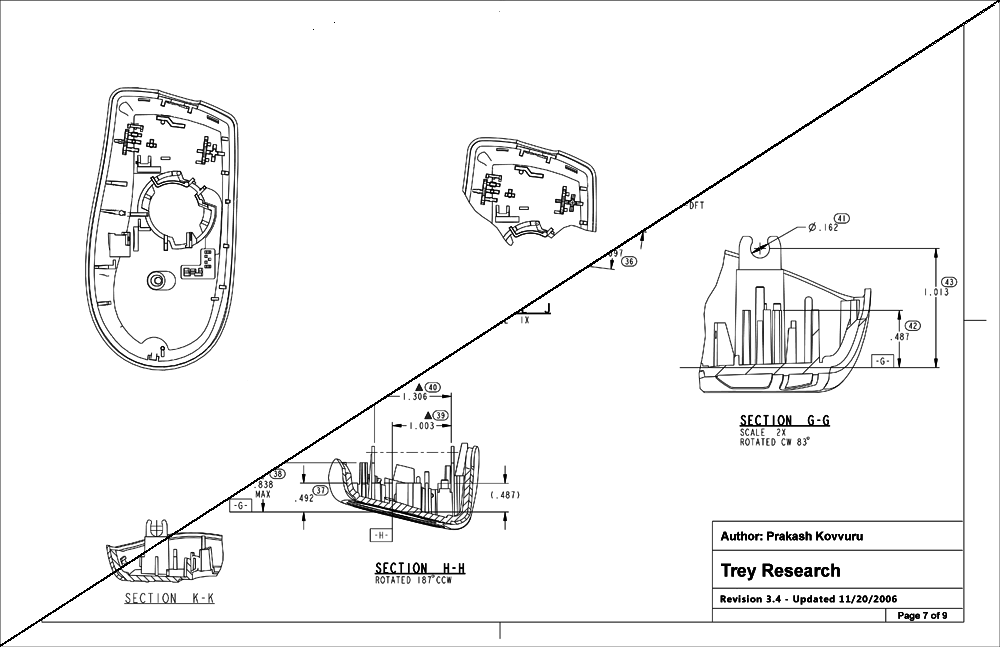 PAGED_CODE must be used with #pragma alloc_text
Frequently one or the other is missed
Not quite an annotation, but a lot like one
Predates PFD
Sets __drv_maxFunctionIRQL
PAGED_CODE_LOCKED needed in some special cases
Works with (dynamic) Driver Verifier
TipThings to remember
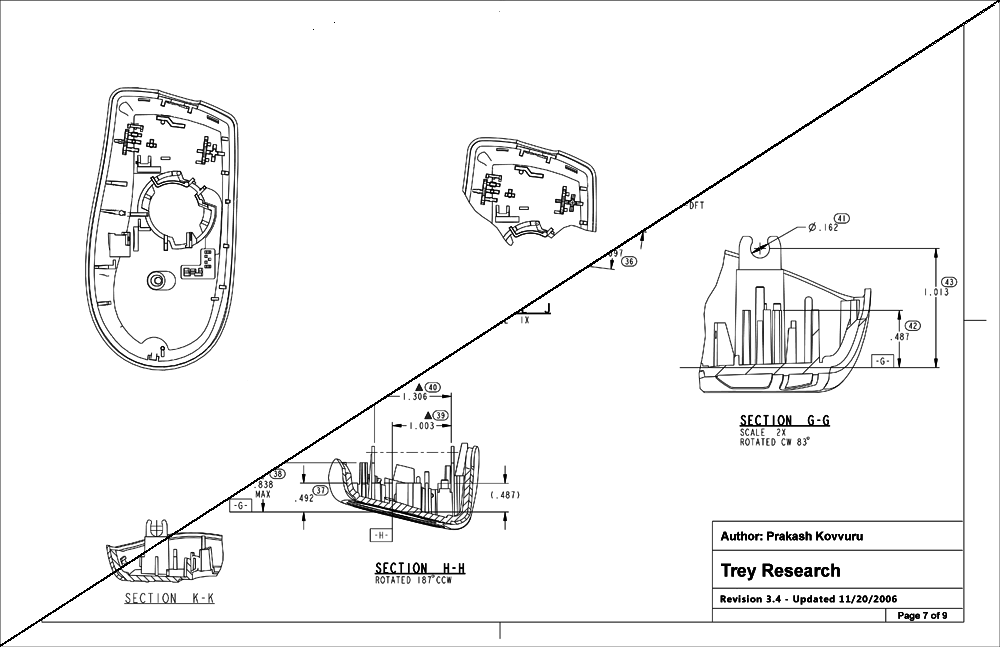 Always use the macros – that’s what will be supported
Stick to the predefined macros
Annotate for the success case
Annotate to the design, not the implementation
Strategies For Annotation
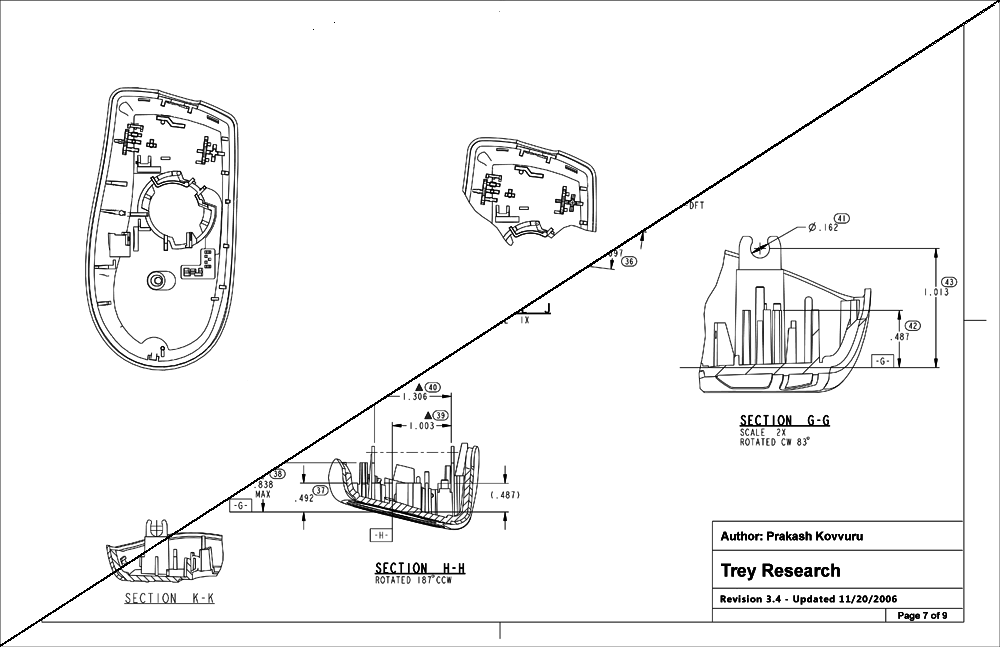 Proactive – best, but most work
Reactive – gets rid of noise, improves code
Just run PFD – better than nothing
Call To Action
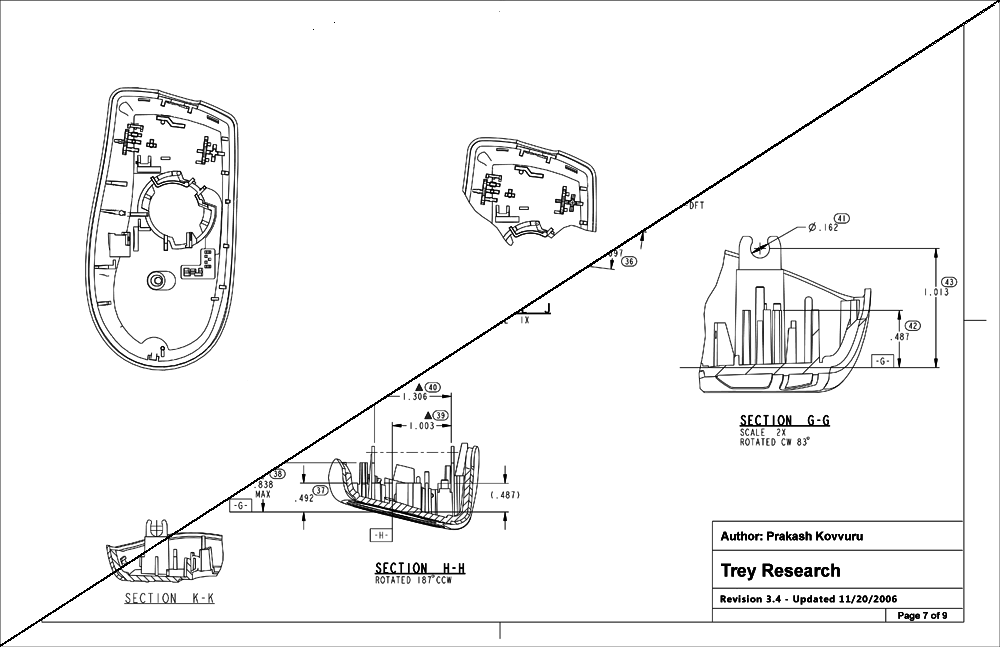 Run PFD
Annotate your drivers
Let us know how it goes
Additional Resources
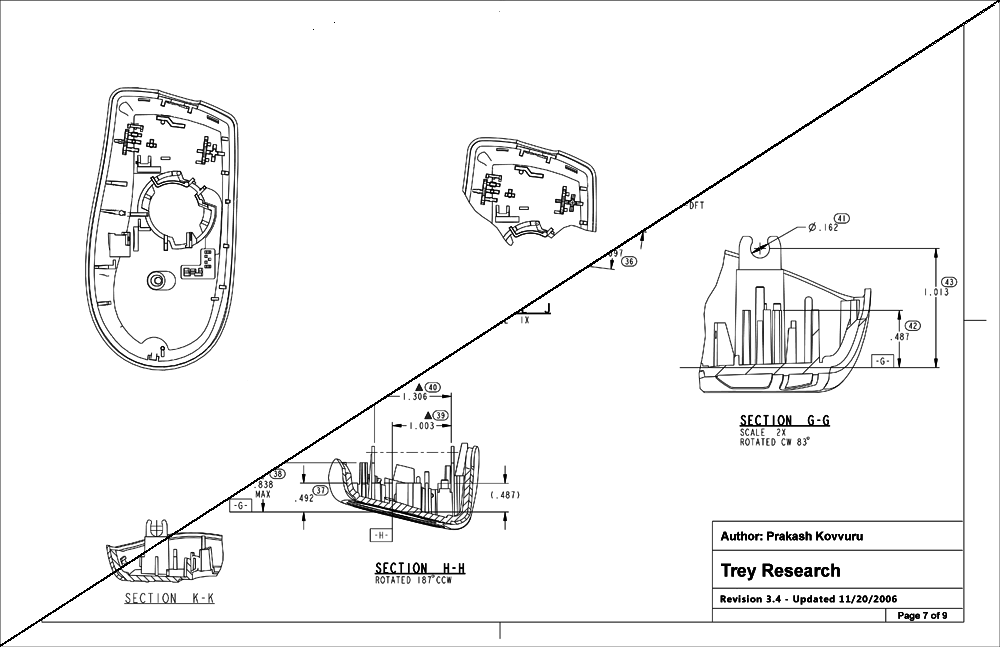 Chapter 23:  PREfast for Drivers Whitepapers on WHDC web site
Chapter 23 in Developing Drivers for the Windows Driver Foundation
http://go.microsoft.com/fwlinl/?LinkId=80911
PREfast step-by-step
http://www.microsoft.com/whdc/DevTools/tools/PREfast_steps.mspx
PREfast annotations 
http://www.microsoft.com/whdc/DevTools/tools/annotations.mspx 
Using function typedefs with C++
http://go.microsoft.com/fwlink/?LinkId=87238
E-mail:
Blog:  http://blogs.msdn.com/staticdrivertools/default.aspx
Related sessions
PFD Chalk Talk – DVR-C447
Static Analysis Chalk Talk – DVR-C383
Static Analysis Talk – DVR-T381
Static Analysis Tools Labs DVR-V482,  DVR-V469,DVR-V501
Pfdfdbk @ microsoft.com
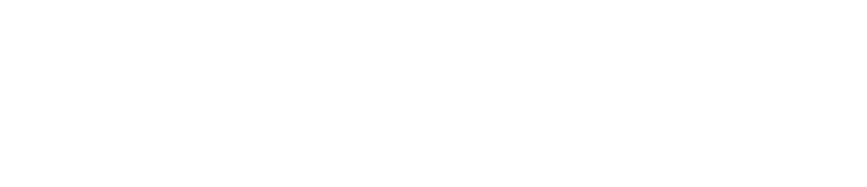 © 2007 Microsoft Corporation. All rights reserved. Microsoft, Windows, Windows Vista and other product names are or may be registered trademarks and/or trademarks in the U.S. and/or other countries.
The information herein is for informational purposes only and represents the current view of Microsoft Corporation as of the date of this presentation.  Because Microsoft must respond to changing market conditions, it should not be interpreted to be a commitment on the part of Microsoft, and Microsoft cannot guarantee the accuracy of any information provided after the date of this presentation.  MICROSOFT MAKES NO WARRANTIES, EXPRESS, IMPLIED OR STATUTORY, AS TO THE INFORMATION IN THIS PRESENTATION.